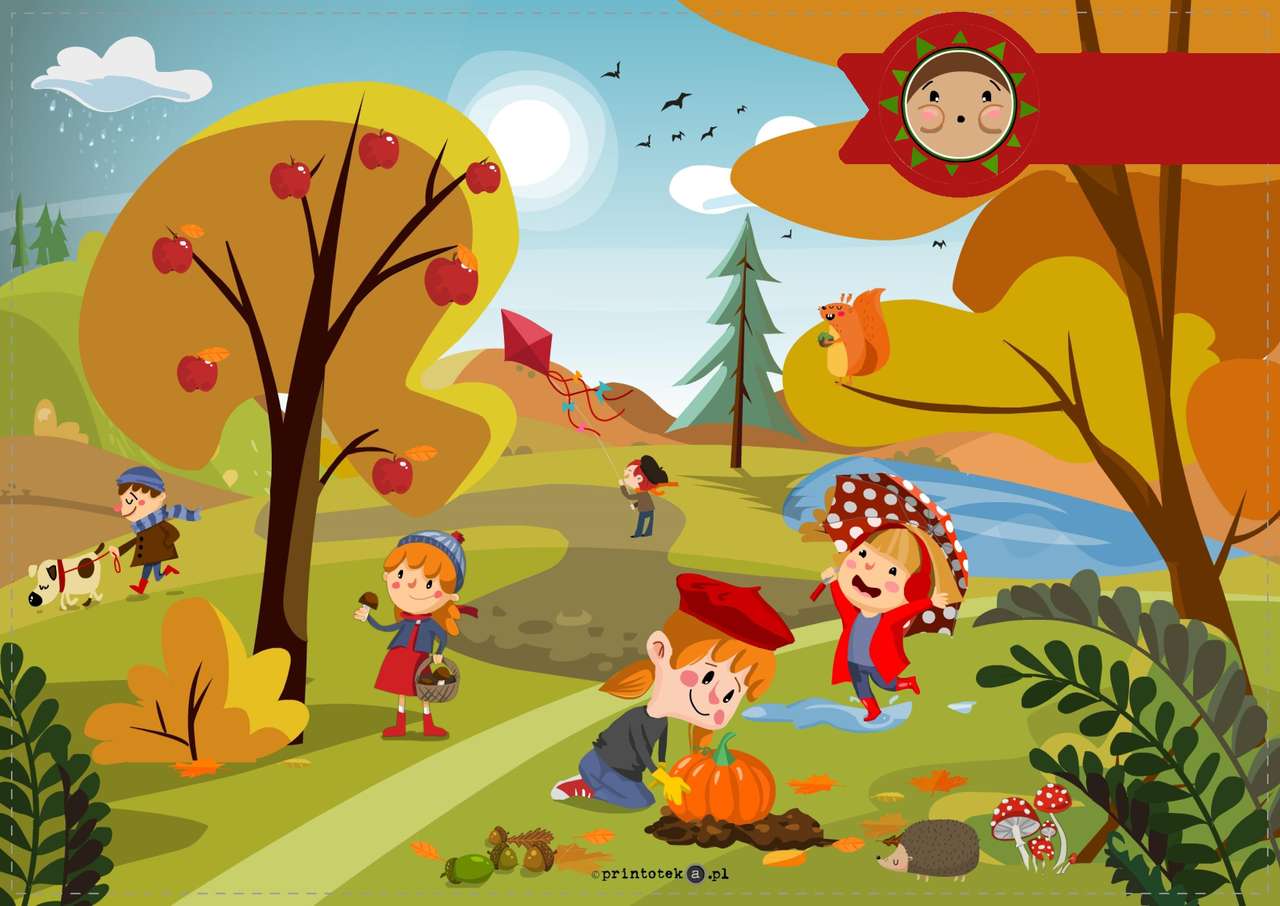 Навчання грамоти
Читання
Добукварний період
Урок 7
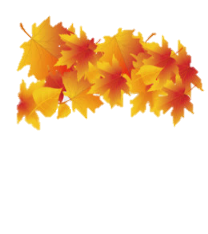 Службові слова в реченні. Тема для спілкування: Природа навколо нас
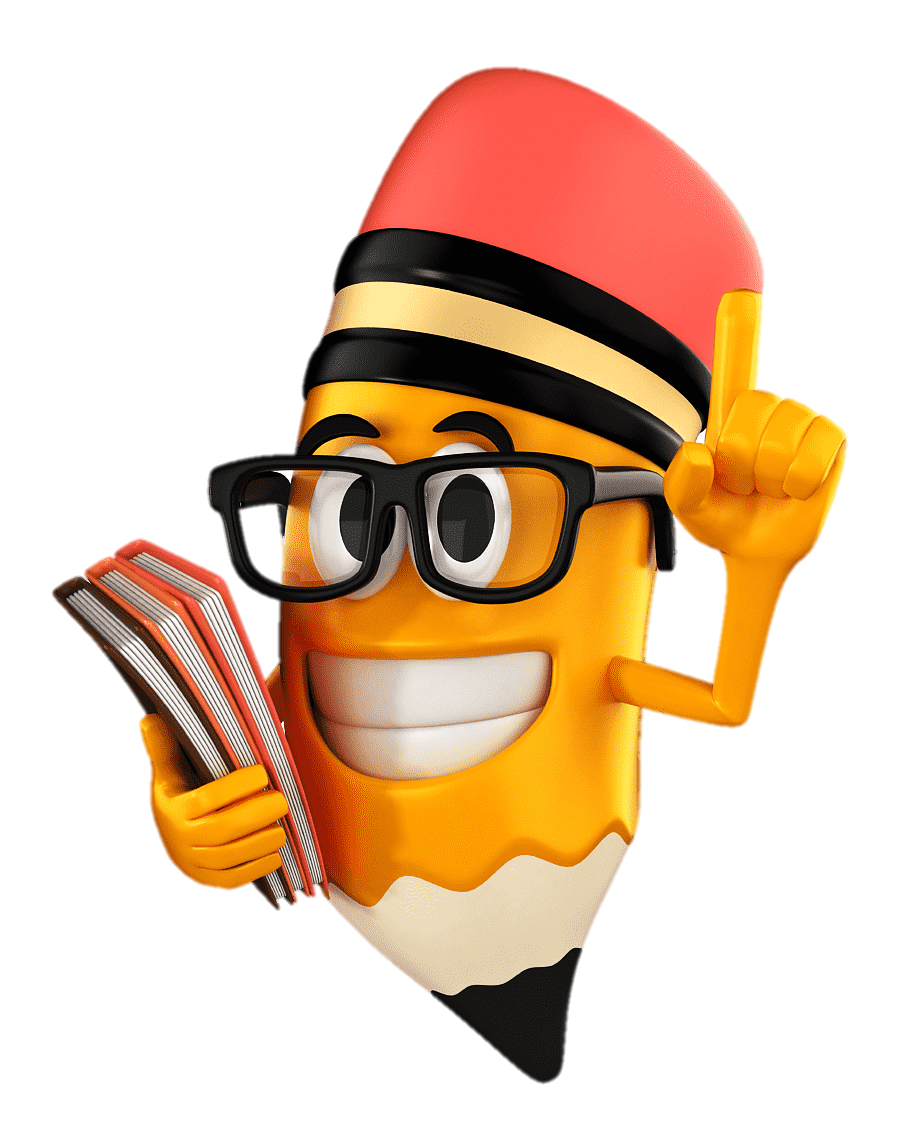 Психологічне налаштування на урок. 
Вправа «Очікування від подорожі».
ГІРОБОРД, то очікуєш на уроці – цікаві знання; 
ЕЛЕКТРОСАМОКАТ –очікуєш гарний результат на уроці; 
ГІРОСКУТЕР (СИГВЕЙ) – тебе очікують на уроці позитивні емоції; 
ВЕЛОСИПЕД – тебе очікують нові знання.
Сьогодні на уроці я пропоную здійснити подорож безмежним океаном Країни Знань на сучасному транспорті. 
Обери собі транспорт, на якому ти хочеш подорожувати.
Позитивні емоції
Гарний результат
Почуття успіху
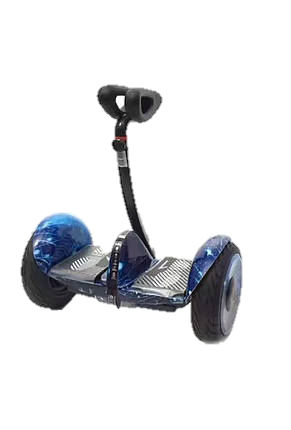 Цікаві знання
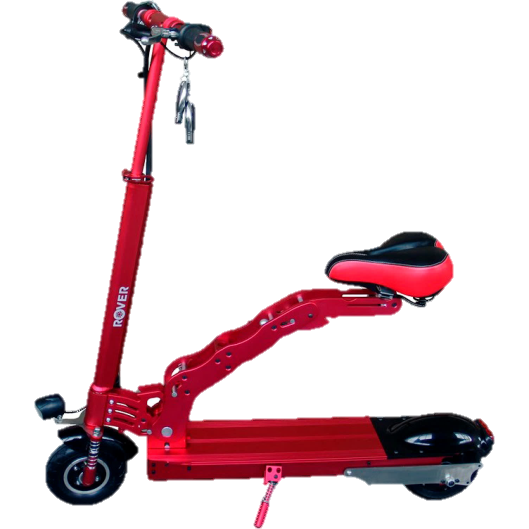 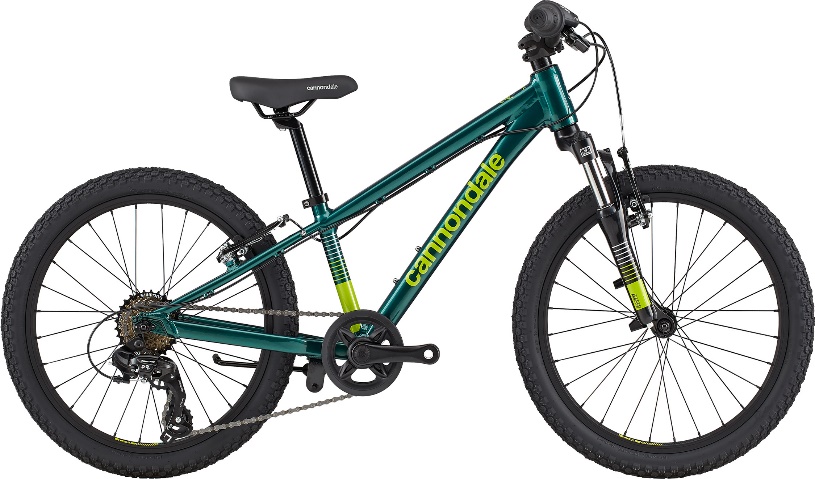 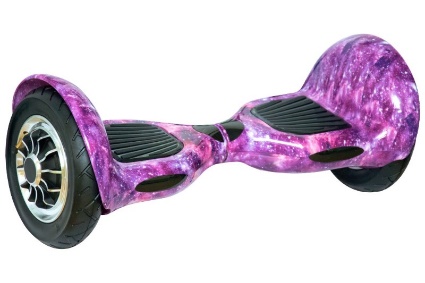 Назви кожний предмет.  Постав питання 
хто? або що? який? яка? яке? що робить?
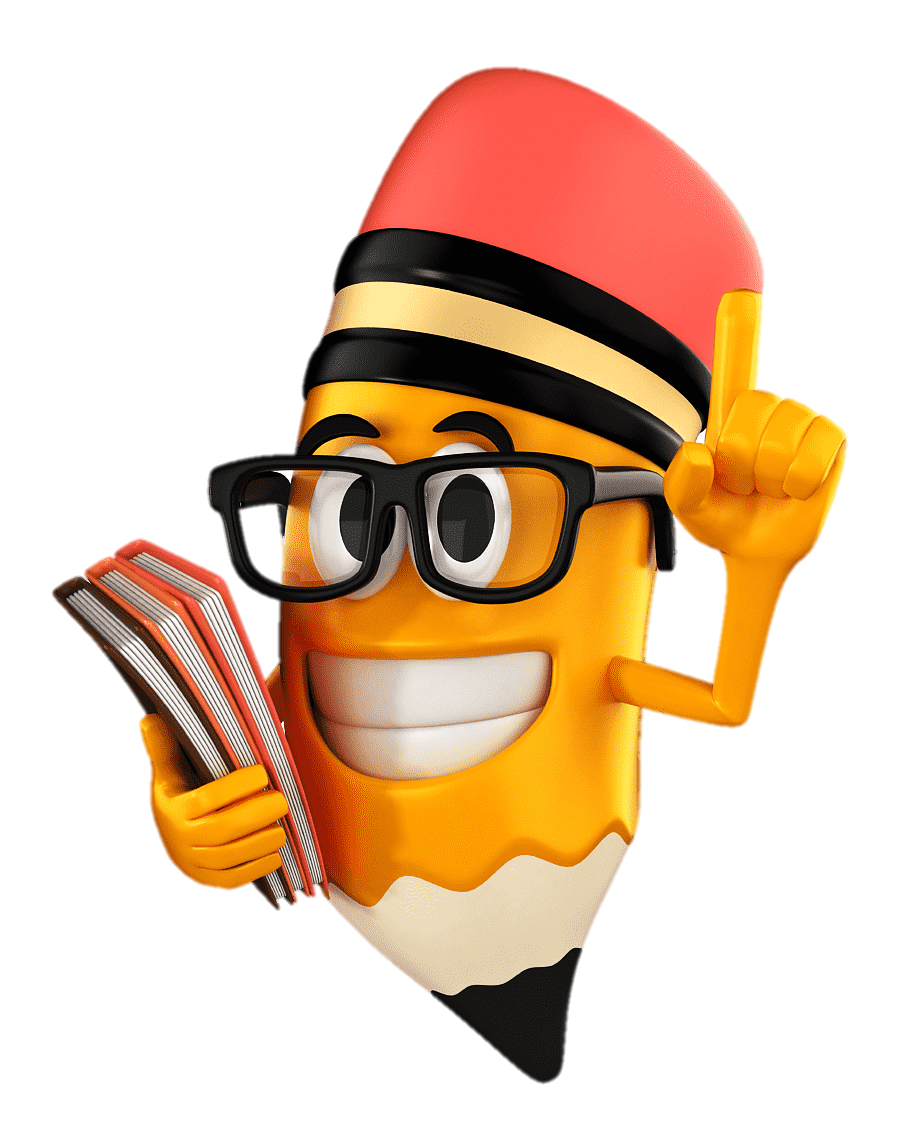 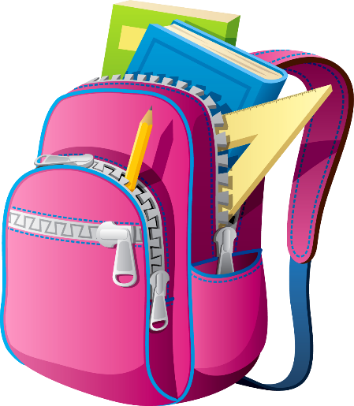 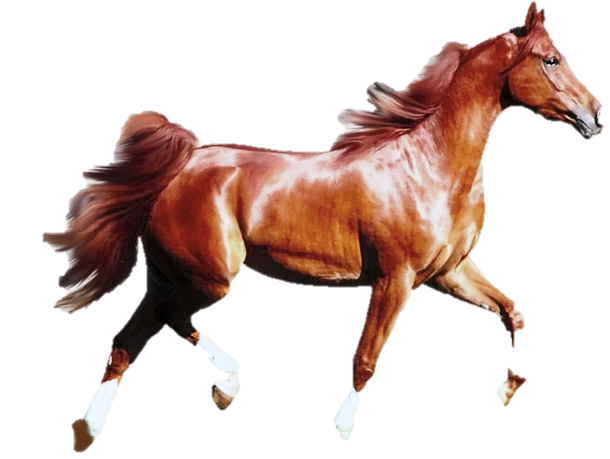 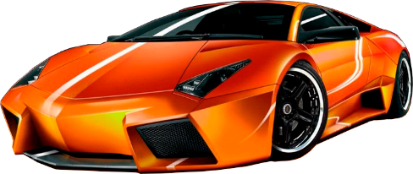 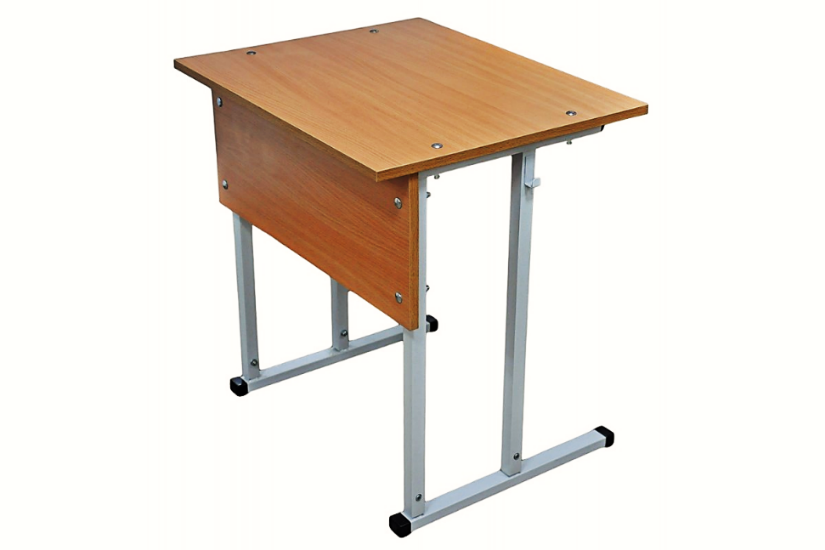 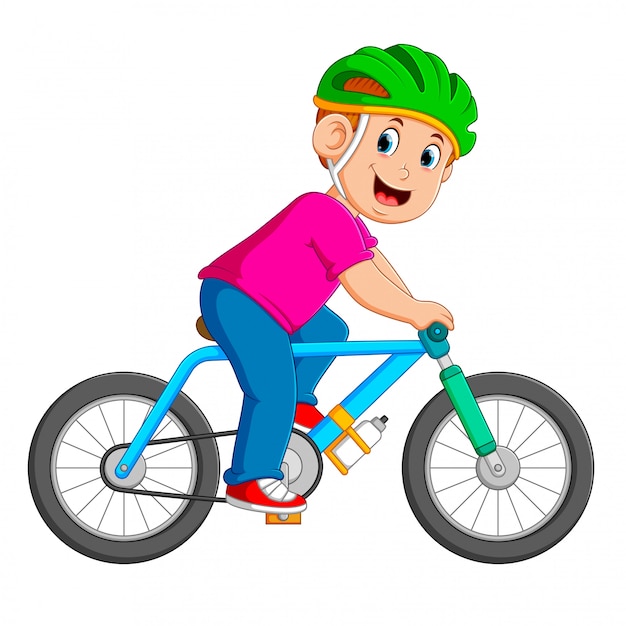 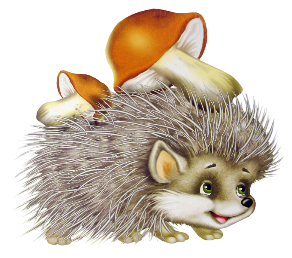 Повідомлення теми уроку
Сьогодні на уроці ми познайомимося зі службовими словами, будемо вчитися складати з ними словосполучення та речення.
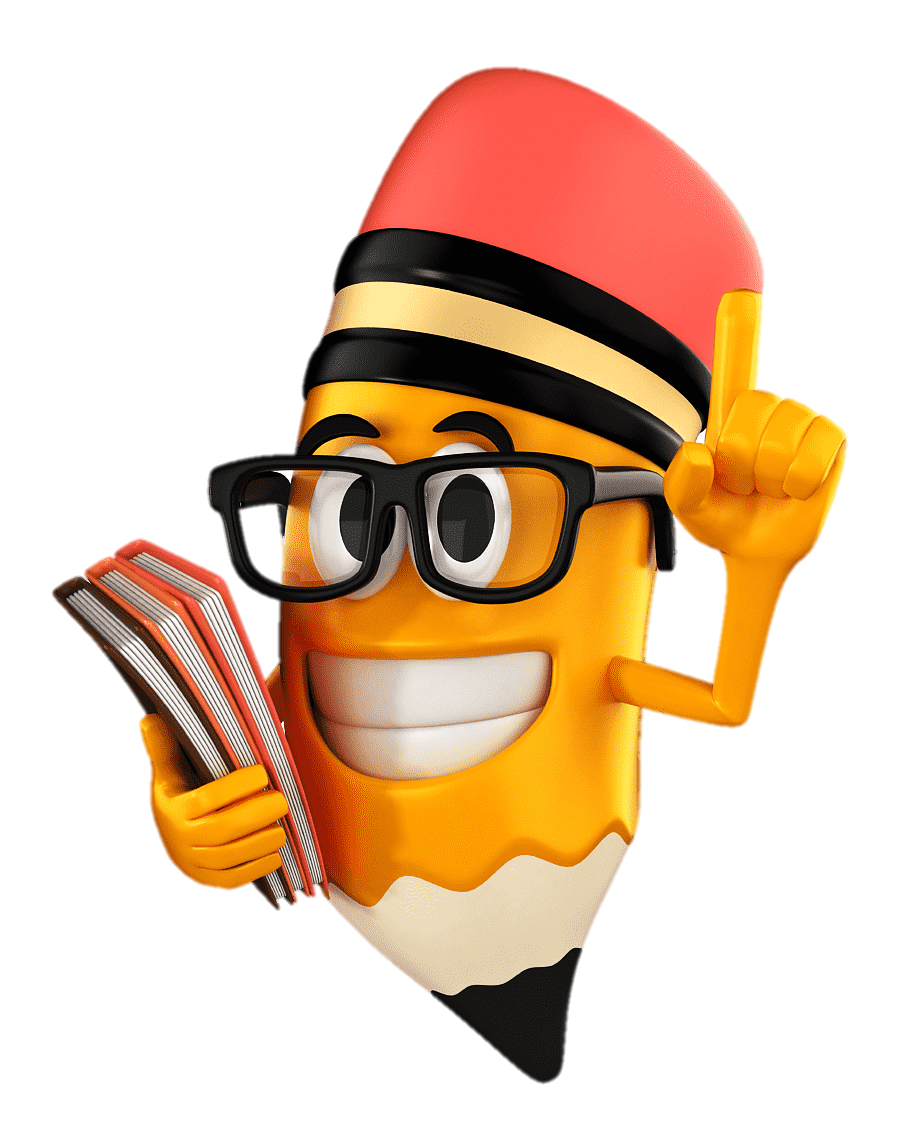 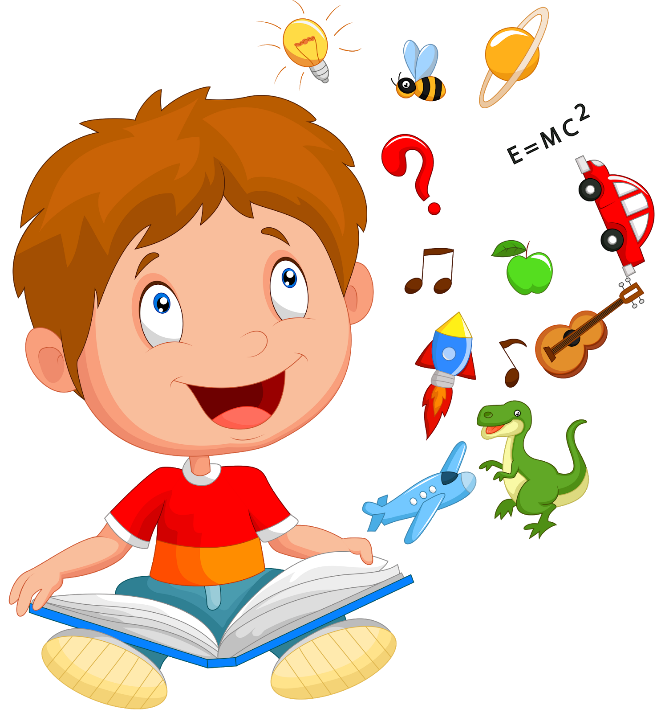 Словникова робота
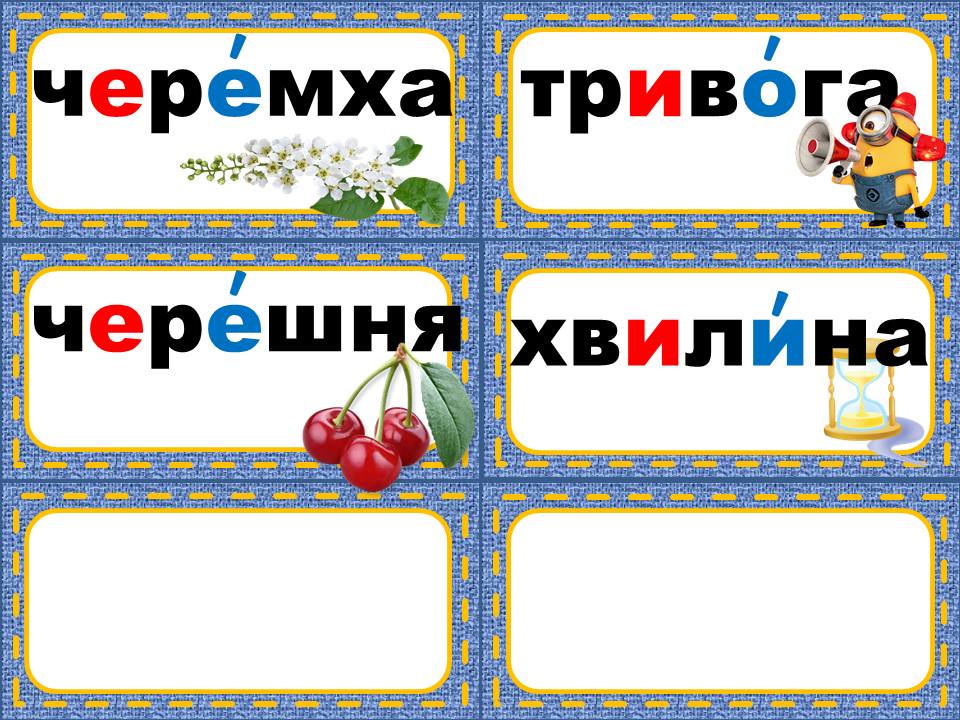 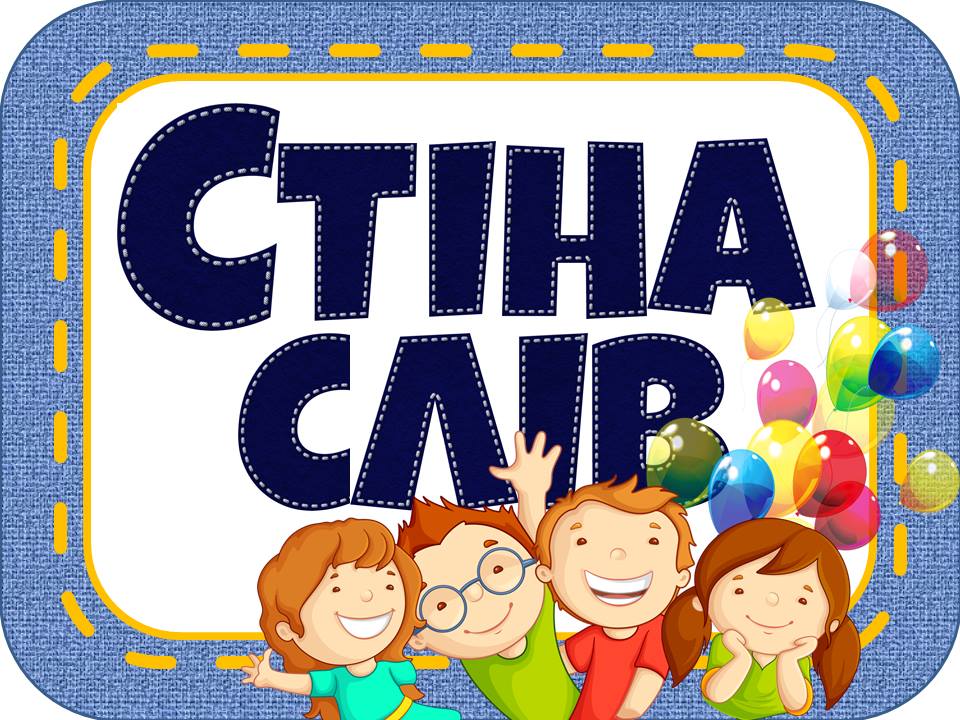 природа
галявина
на, під, у, до
перед, і, за
службові слова
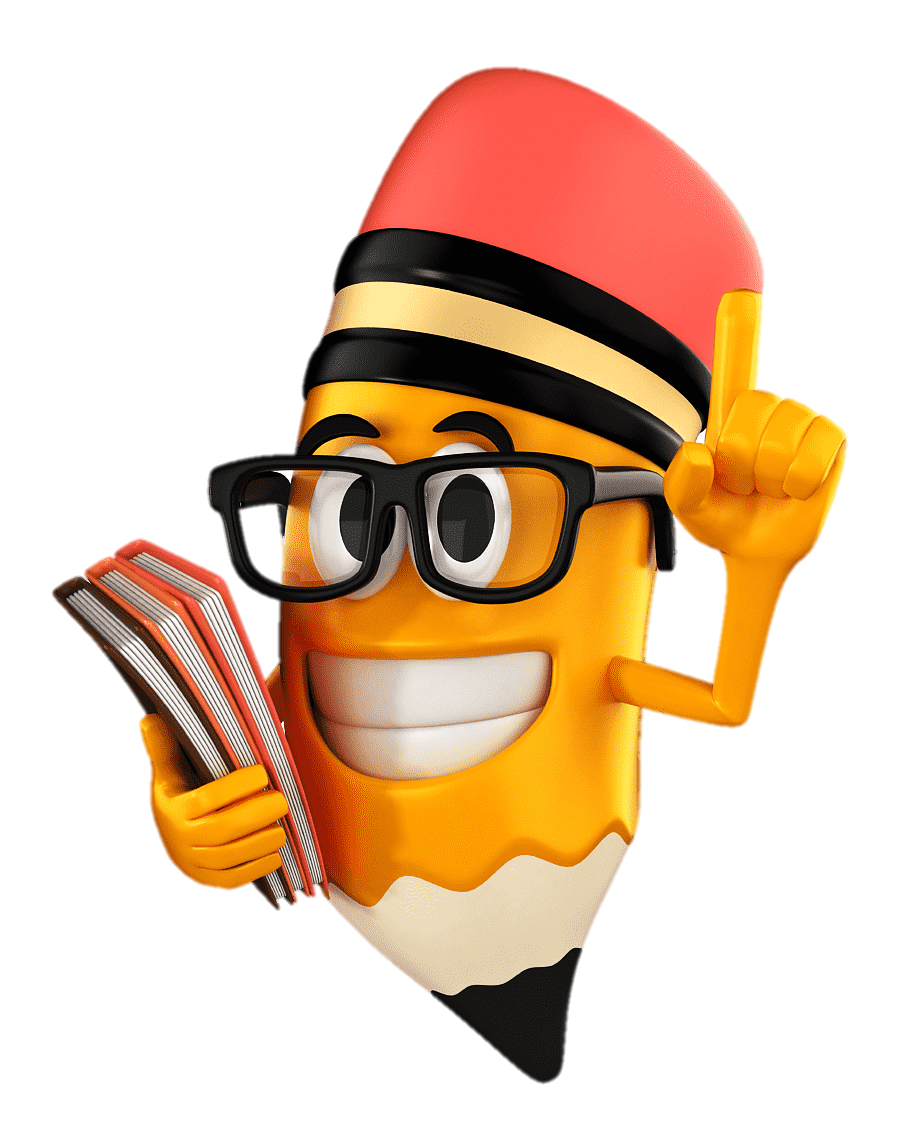 Поміркуй
Дай відповідь на запитання. Назви окремо кожне слово – назву предмета. Поясни що воно означає.
.
Де лежать гриби?

Гриби у кошику.
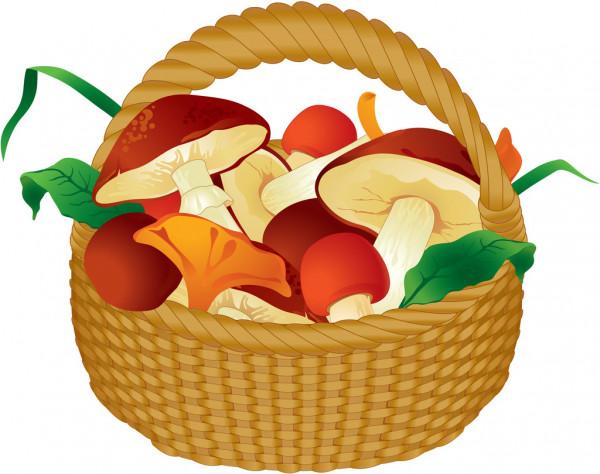 Предмет
Предмет
Службове слово для зв'язку слів у реченні
Підручник.
Сторінка
14
Чи означає щось маленьке слово?
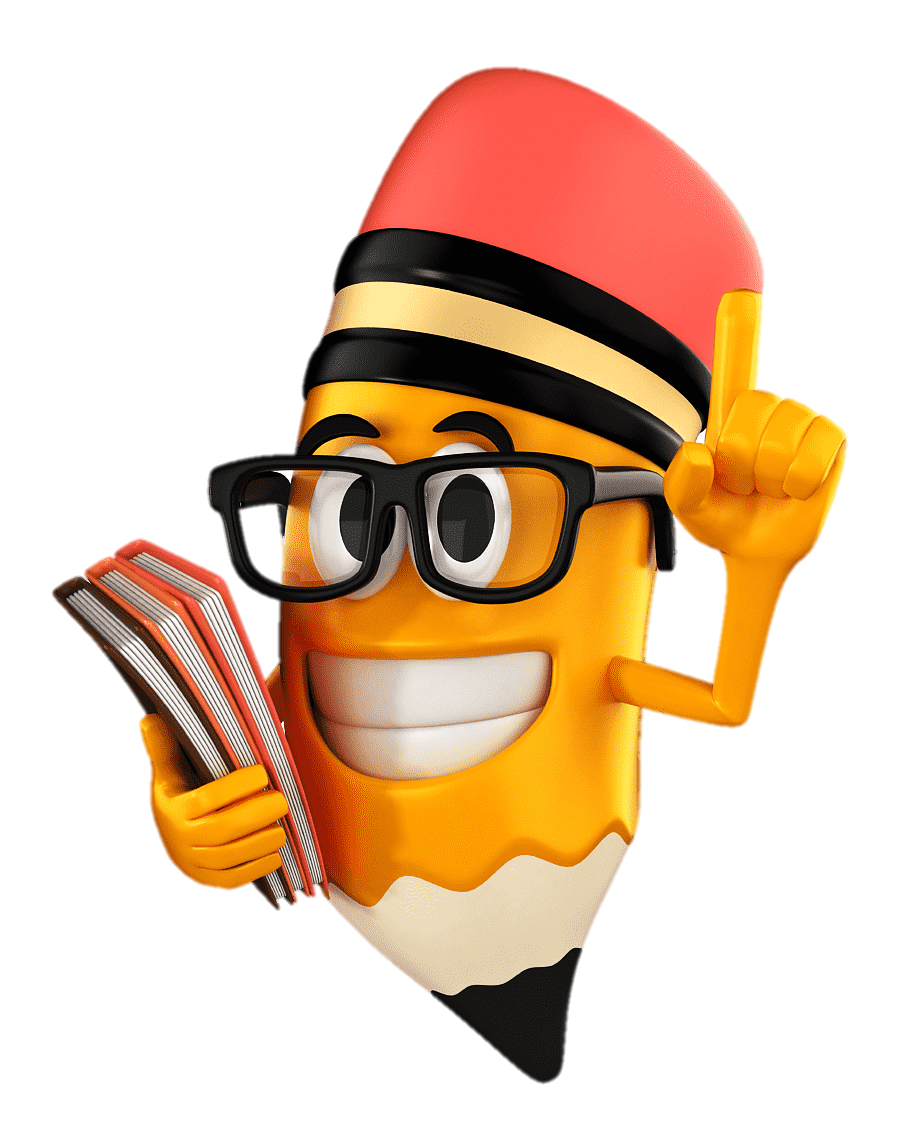 Поміркуй
Дай відповідь на запитання. Назви окремо кожне слово – назву предмета. Поясни що воно означає.
Де м'яч?
.
М'яч під лавкою.
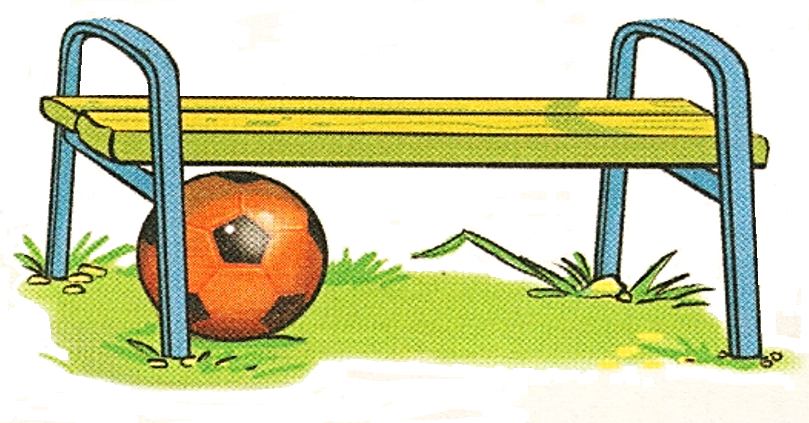 Предмет
Предмет
Службове слово для зв'язку слів у реченні
Підручник.
Сторінка
14
Чи означає щось маленьке слово?
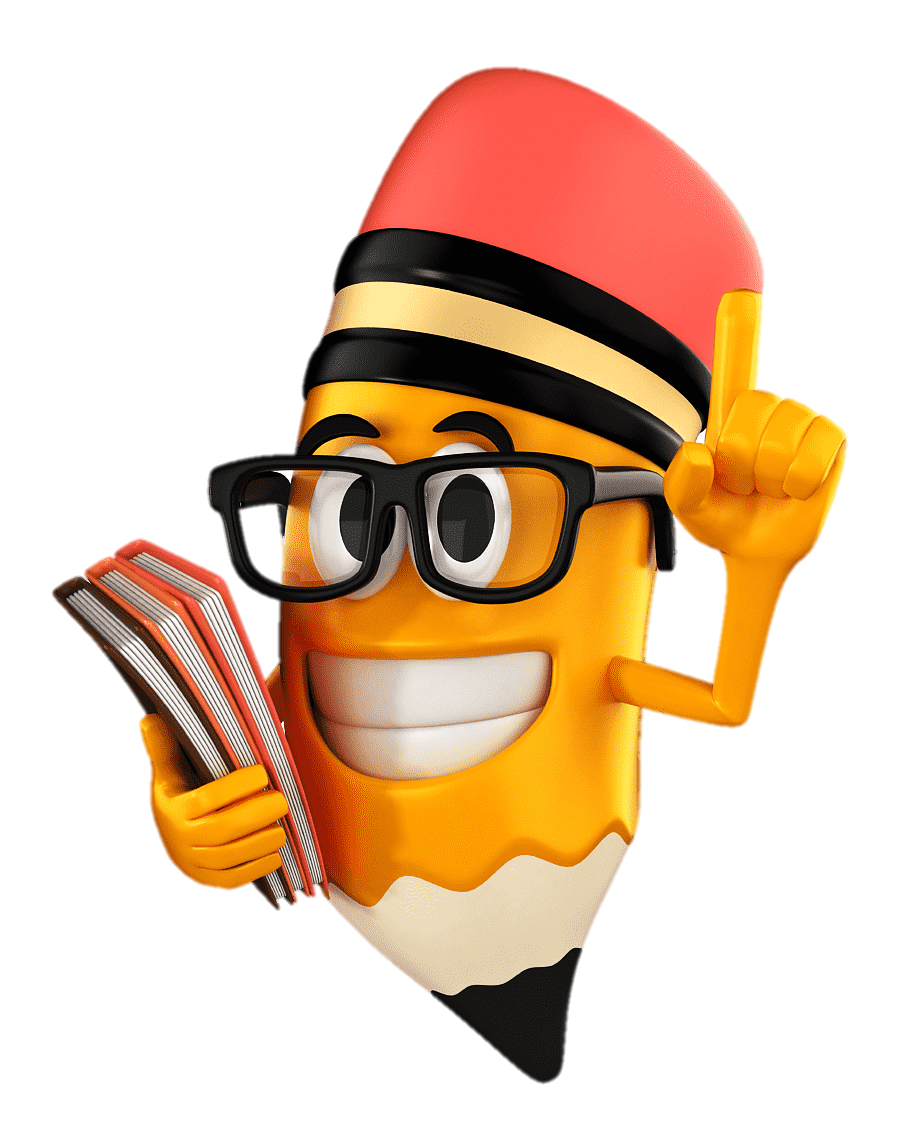 Поміркуй
Дай відповідь на запитання. Назви окремо кожне слово – назву предмета. Поясни що воно означає.
Де білка?
.
Білка на гілках.
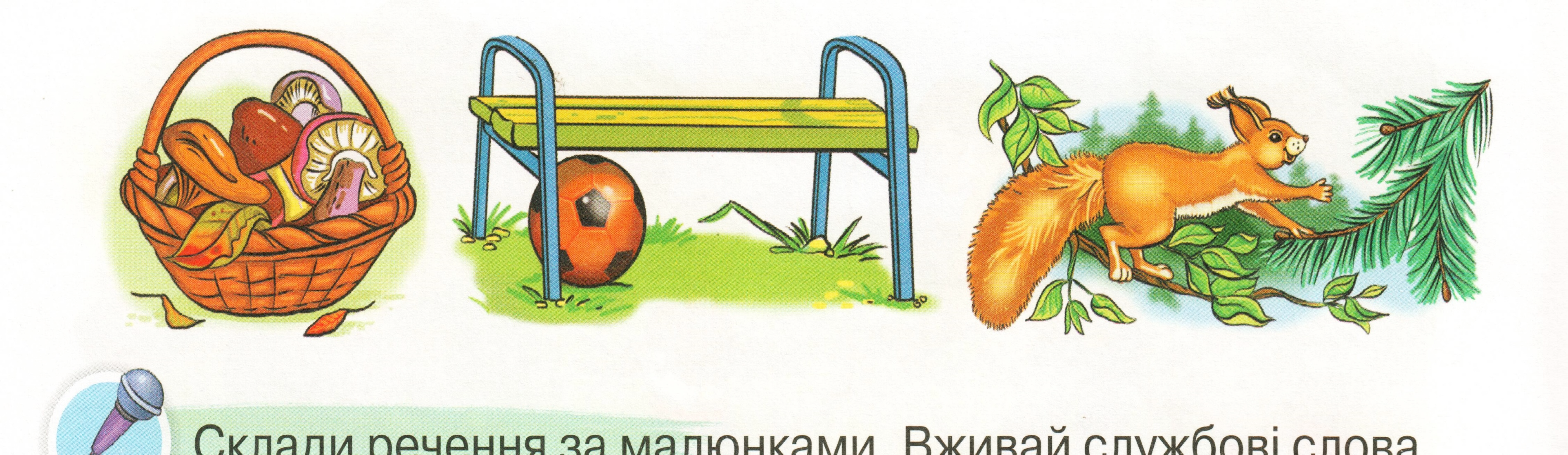 Предмет
Предмети
Службове слово для зв'язку слів у реченні
Підручник.
Сторінка
14
Чи означає щось маленьке слово?
Службові слова в реченнях
Що станеться з реченнями, якщо вилучити з них маленькі слова: у, під, на?
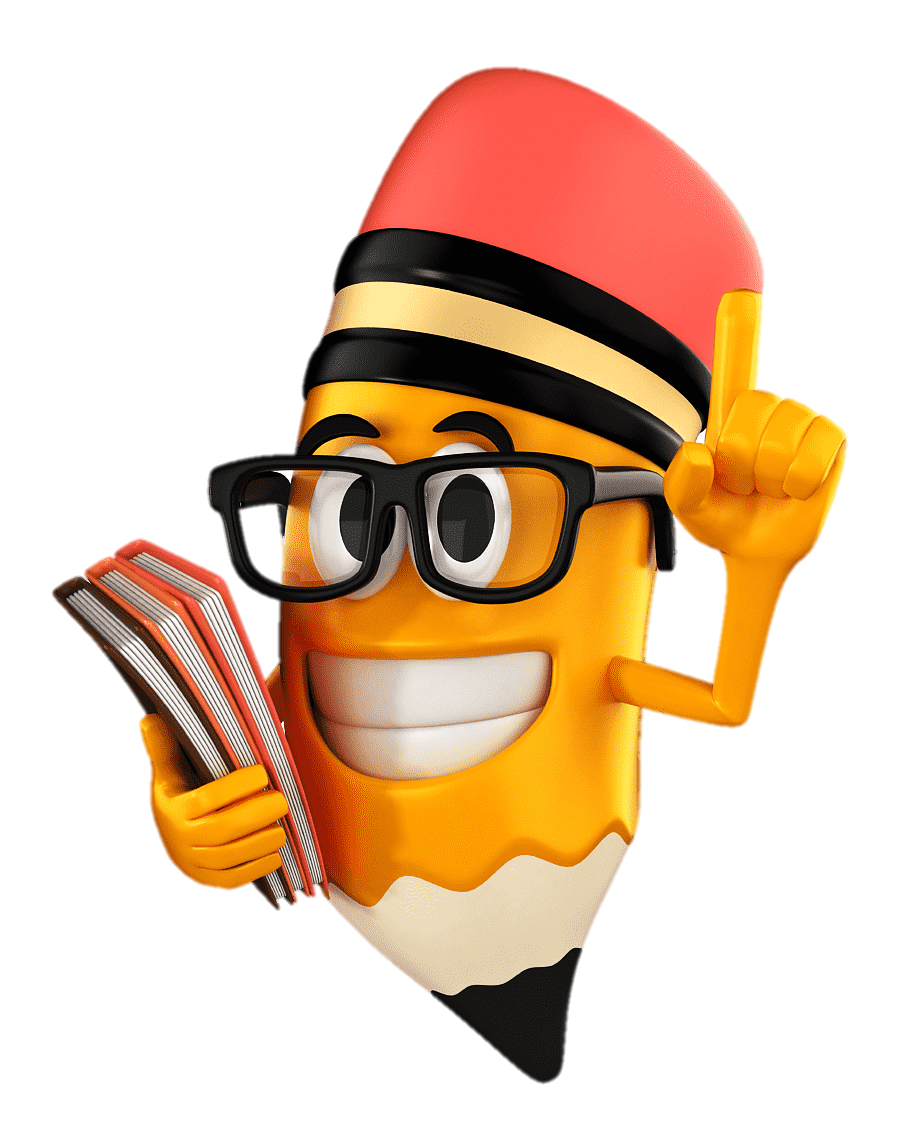 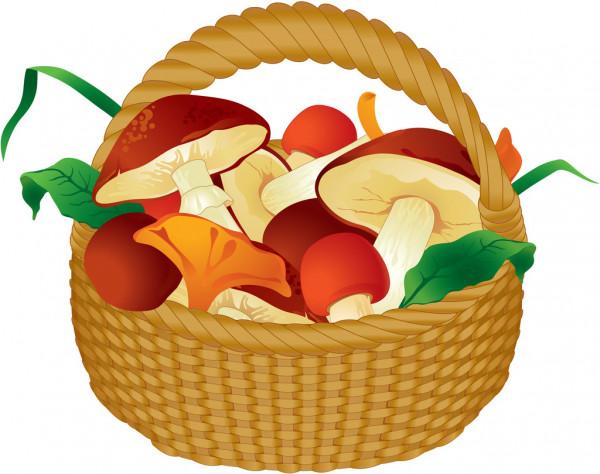 Маленькі слова в реченні, які нічого не означають називаються службовими, вони служать для зв’язку слів у реченні.
Гриби у кошику.
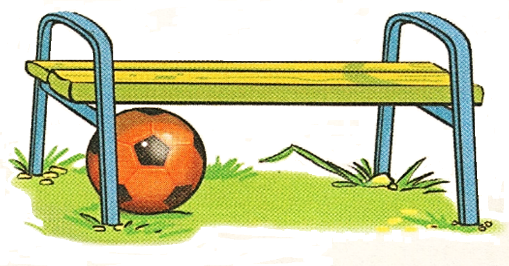 М'яч під лавкою.
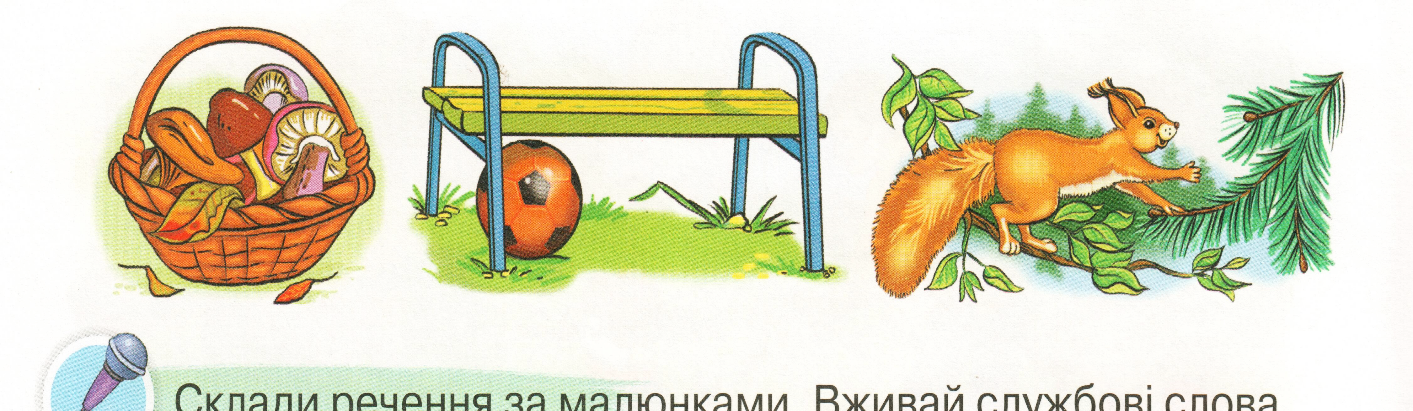 Білка на гілках.
Склади речення до малюнків за схемами до них
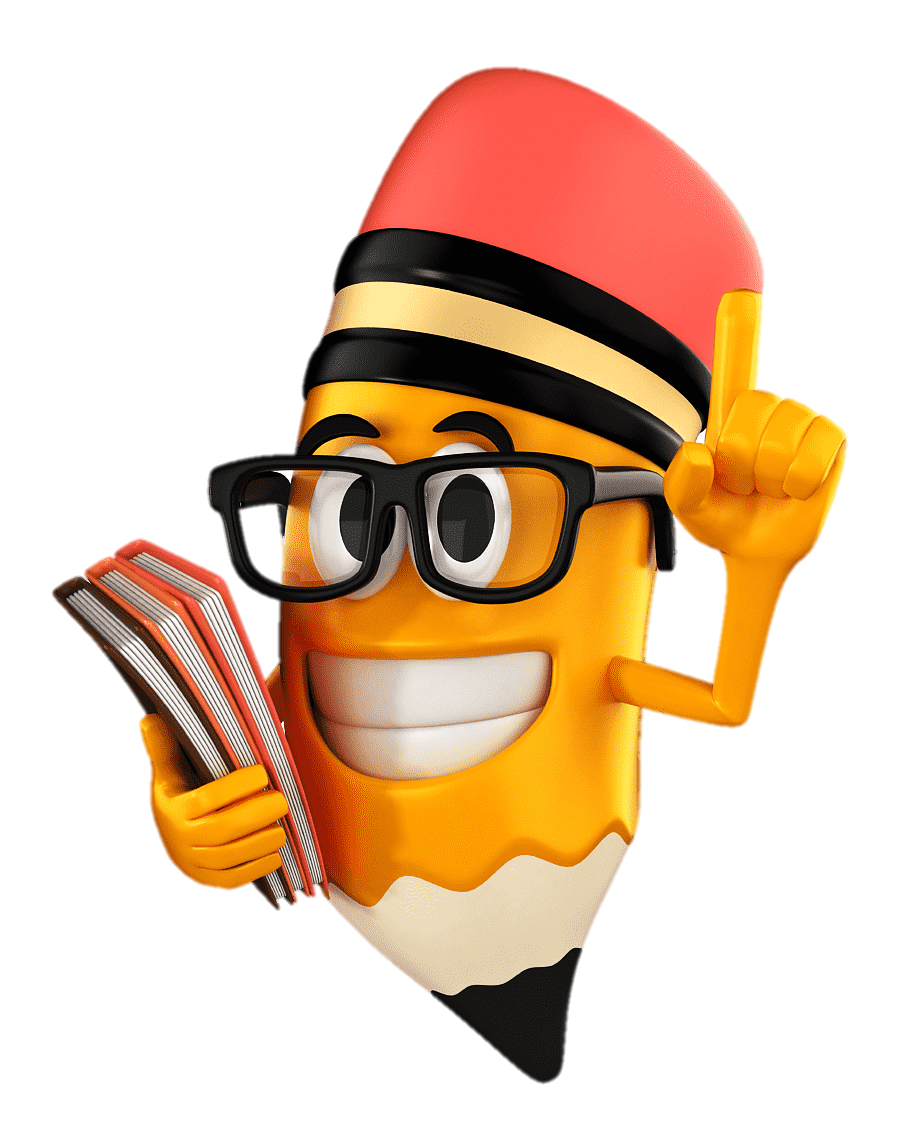 Назви службові слова
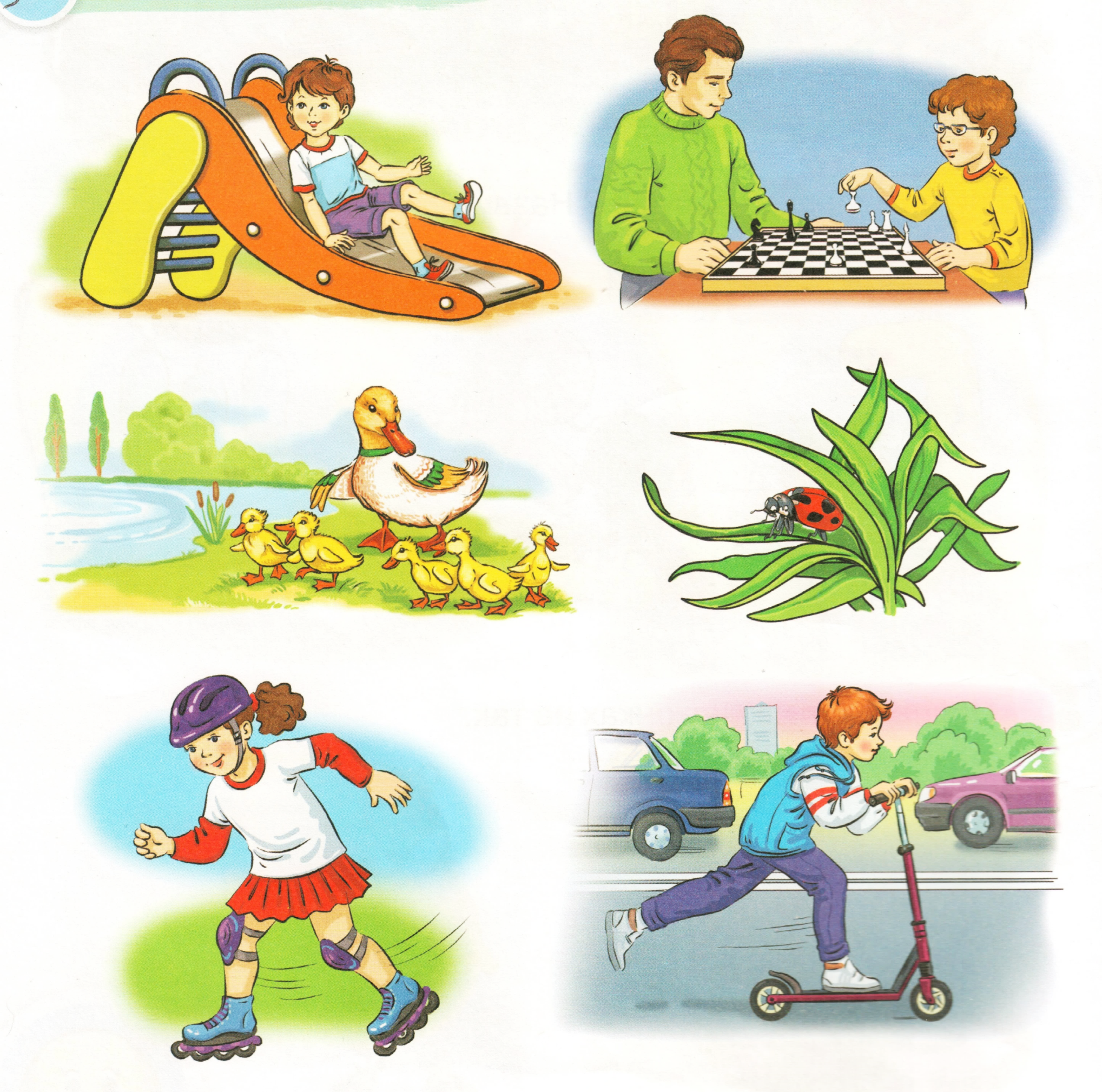 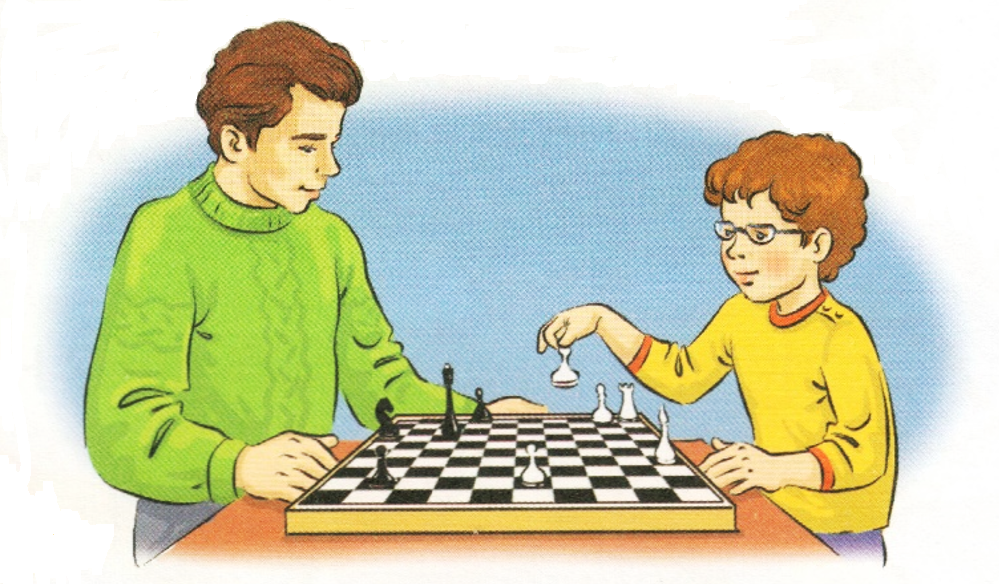 Тато  і  син грають  у  шахи.
Хлопчик  з'їжджає  з  гірки.
.
.
з
у
і
Підручник.
Сторінка
14
Склади речення до малюнків за схемами до них
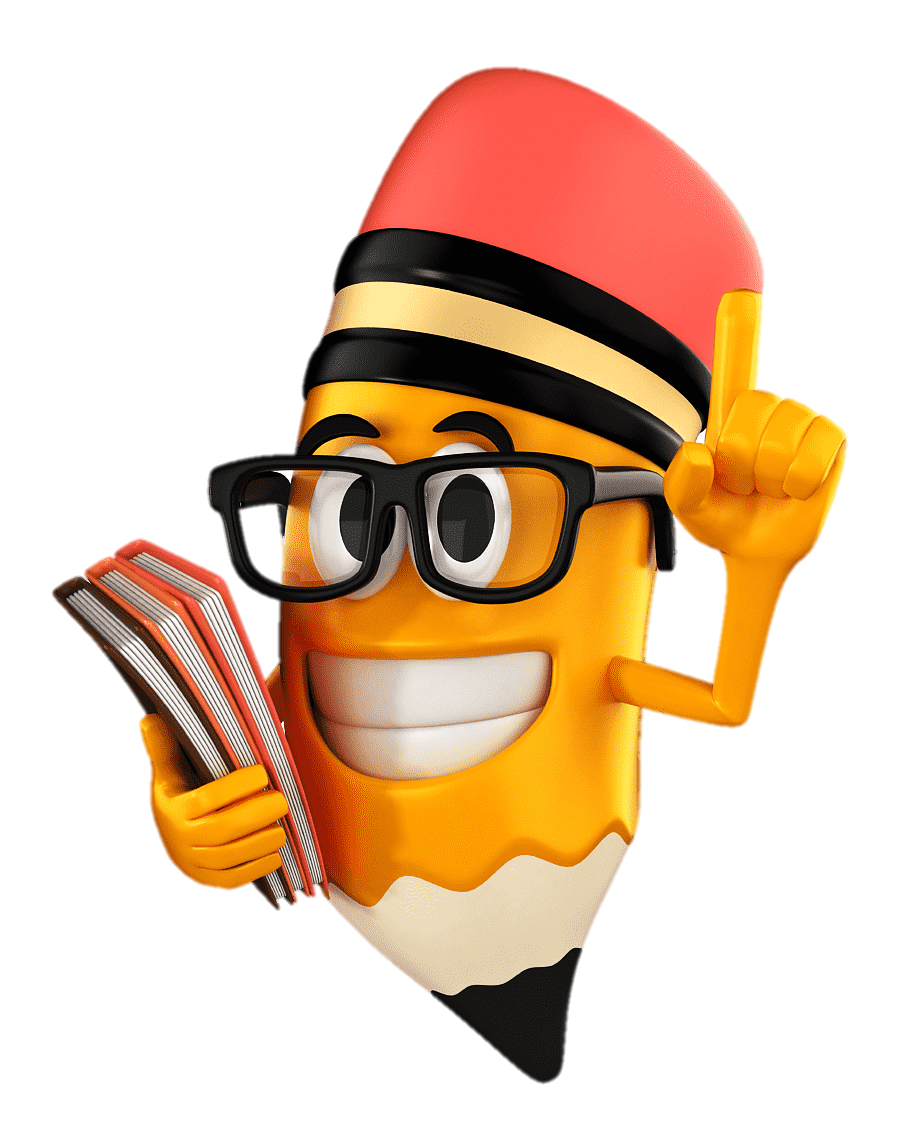 Скільки цяточок у сонечка?
Скільки каченят у качки?
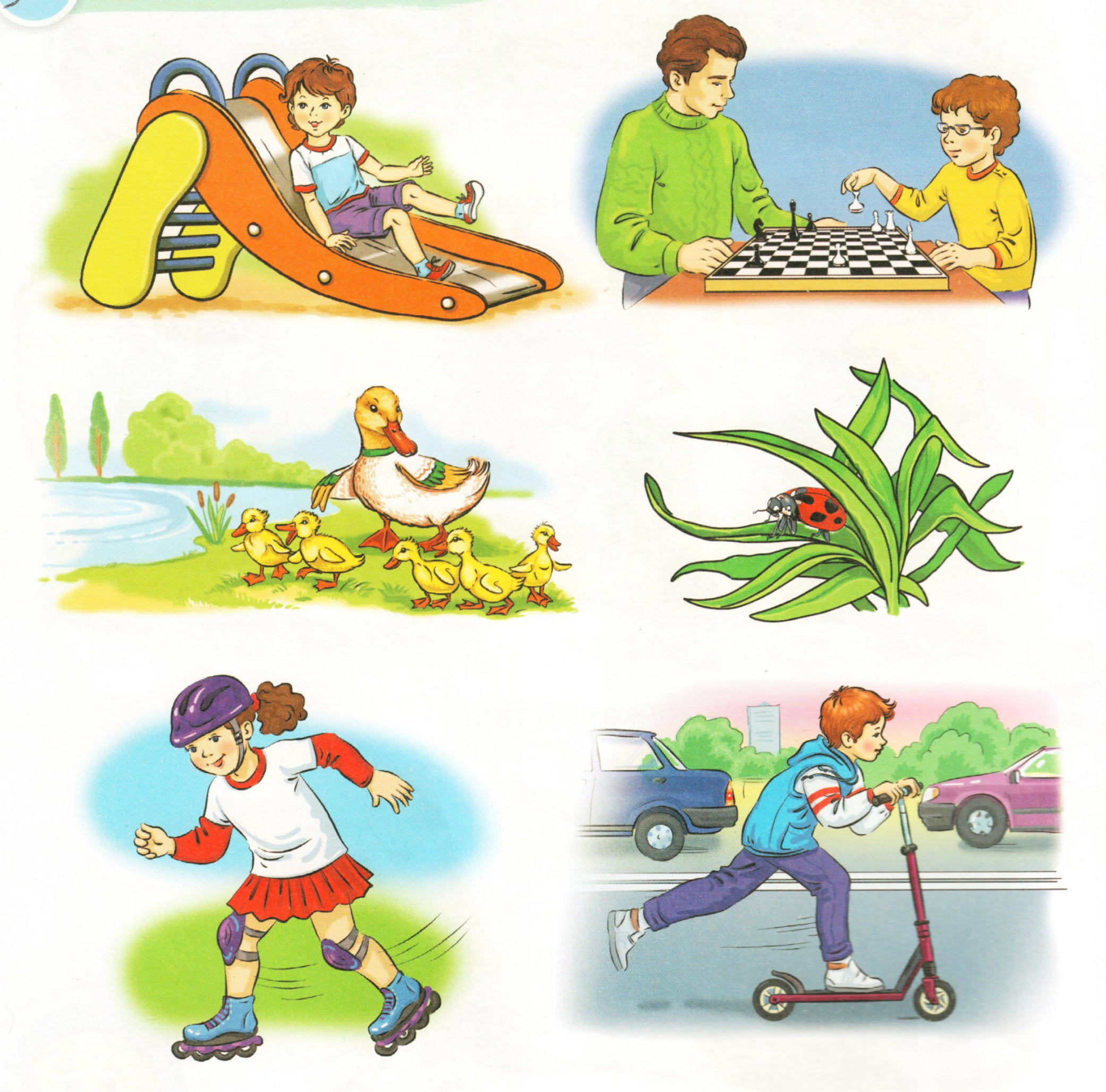 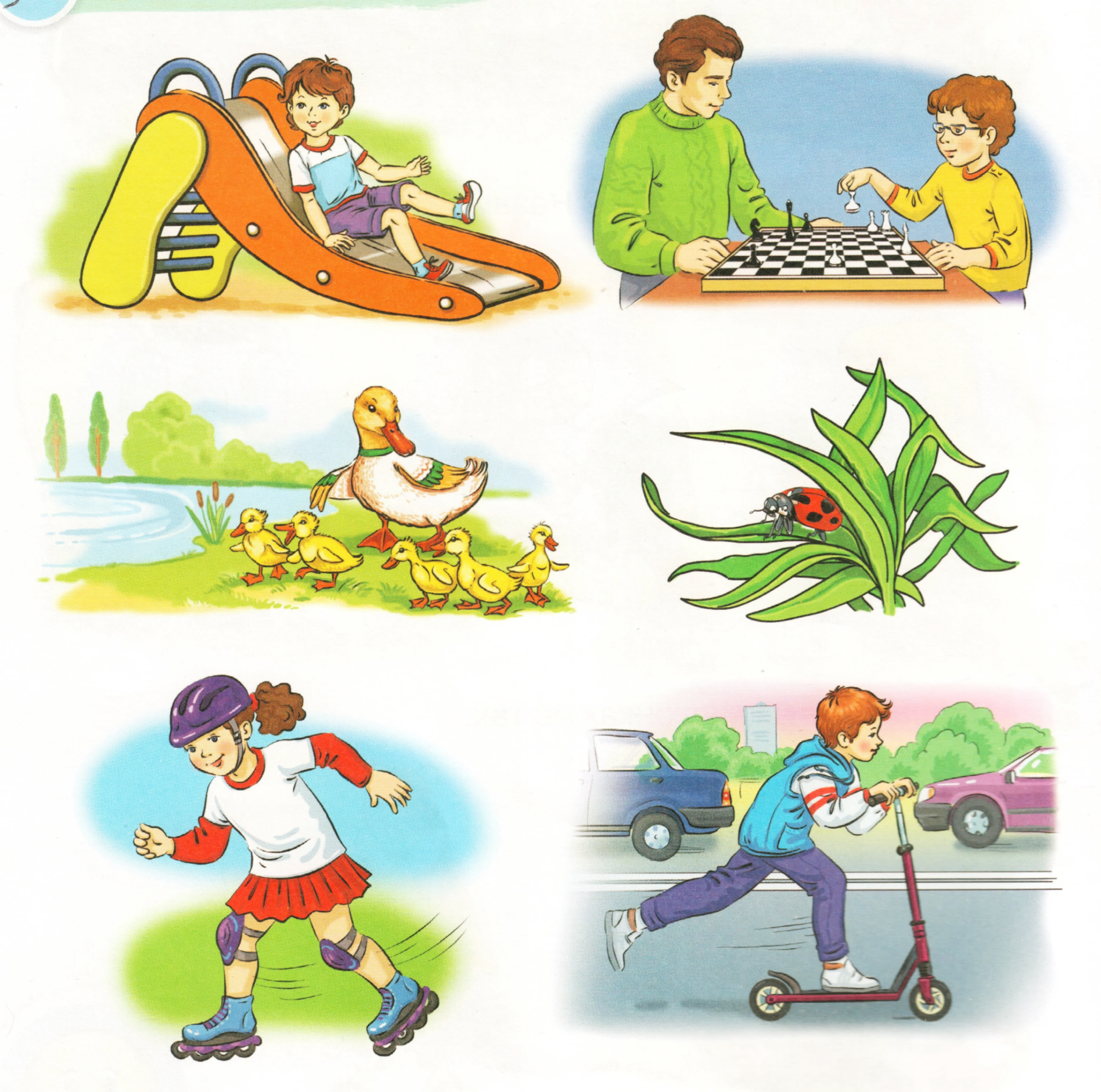 У сонечка чотири цяточки.
У качки п’ятеро каченят.
.
.
у
у
Підручник.
Сторінка
14
Назви службові слова
Поясни, хто з дітей порушує правила дорожнього руху
Склади кілька речень до малюнків та знайди службові слова.
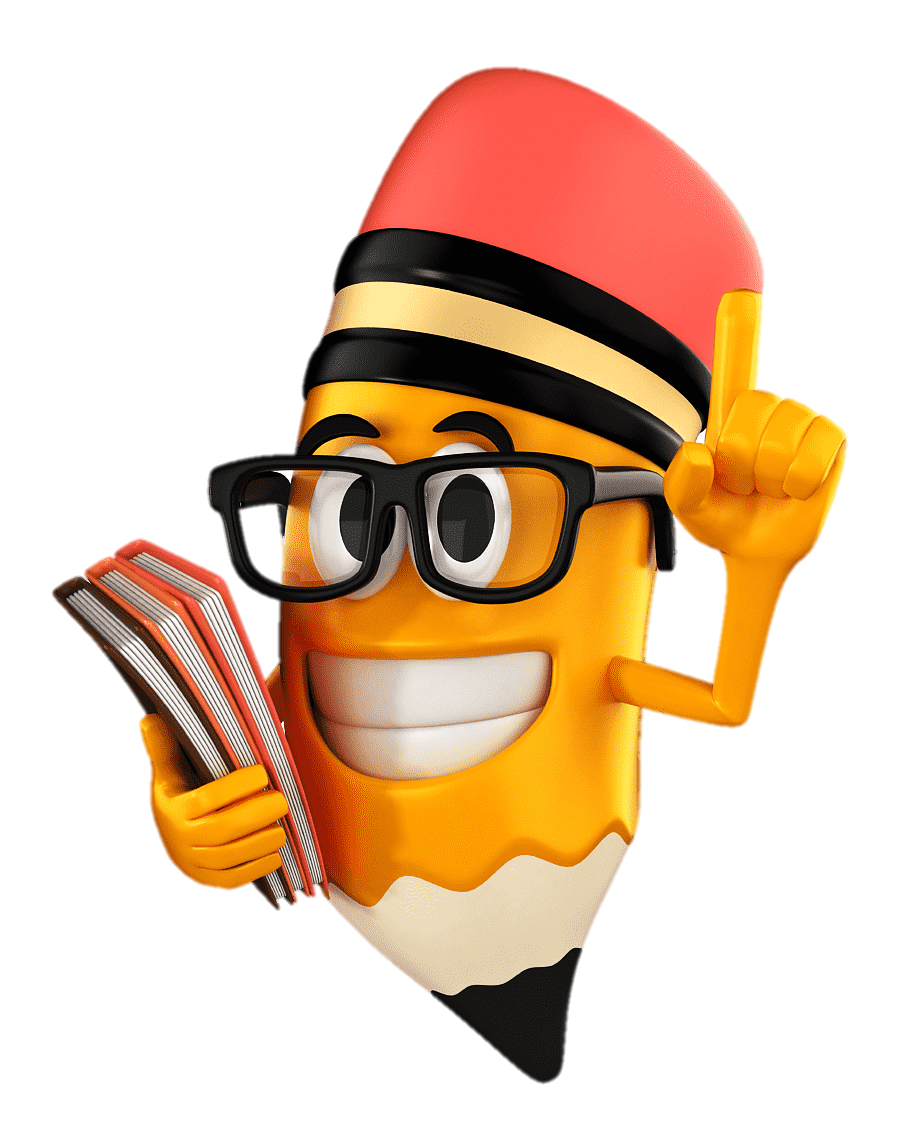 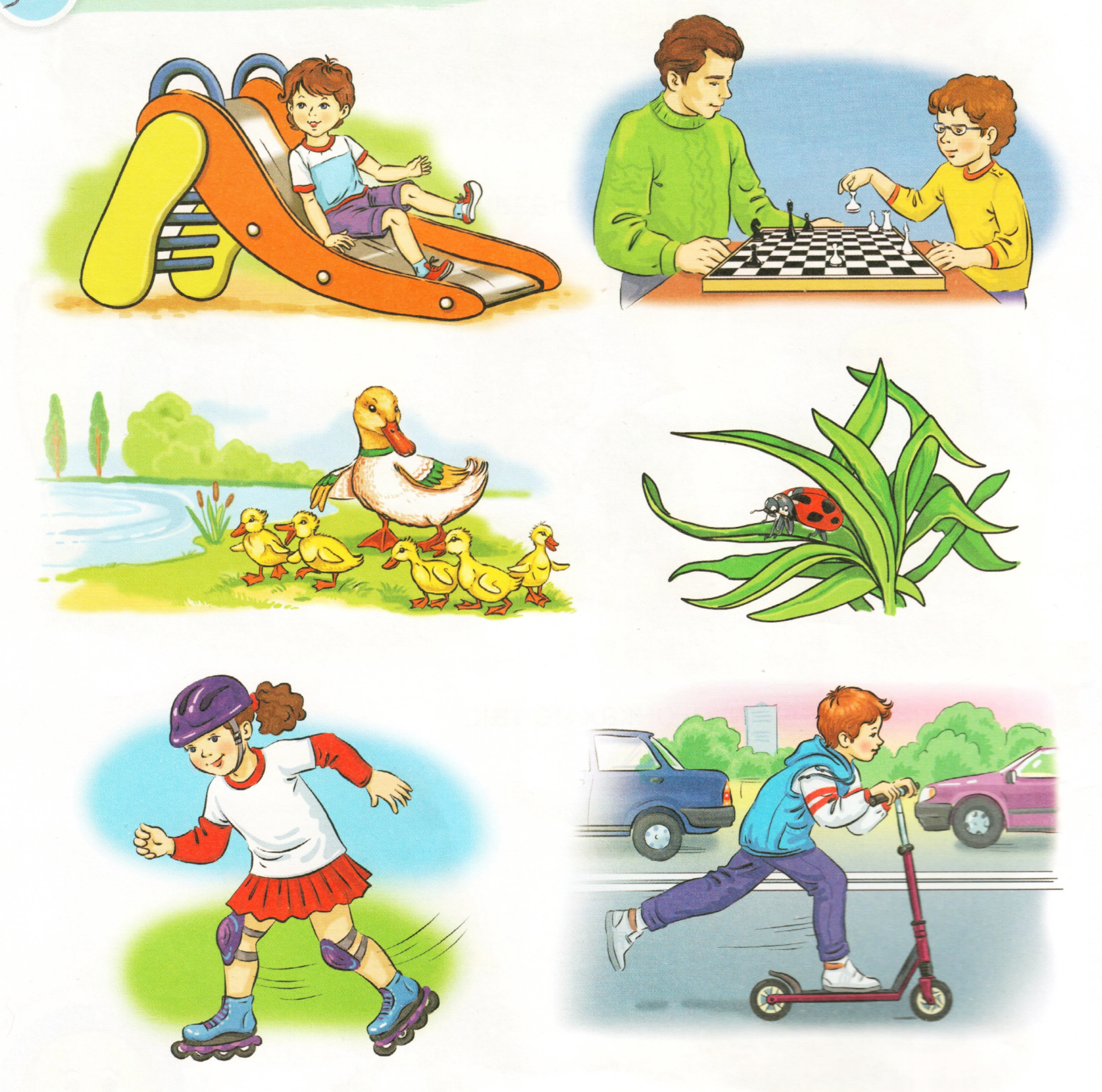 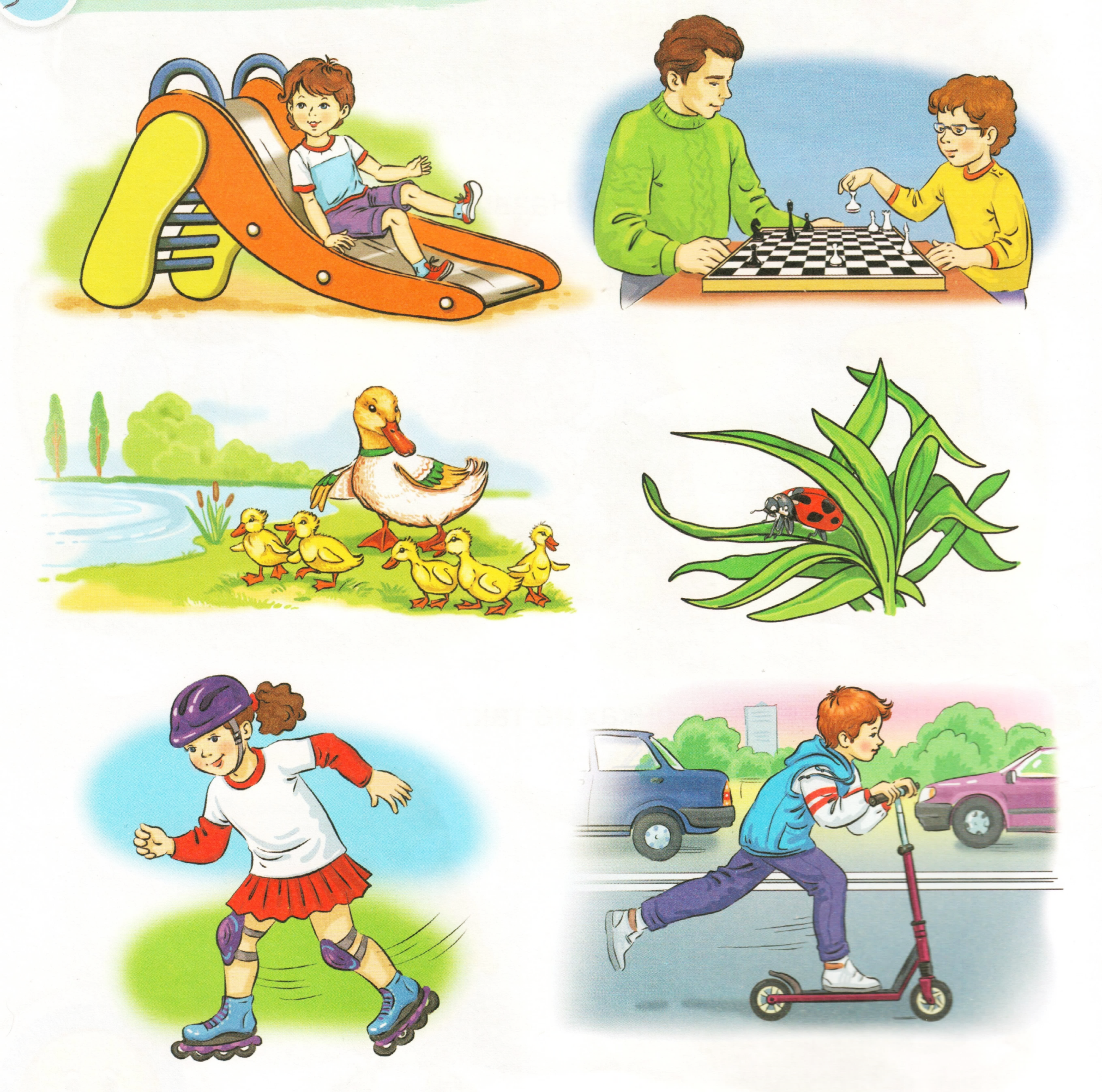 Хлопчик  катається на  самокаті.
Хлопчик  їде  по дорозі.
на
Дівчинка катається  на  роликах.
У  дівчинки  на  голові шолом.
на
по
У
на
Підручник.
Сторінка
14
Уявна подорож до лісу. Яких тварин помітили? 
Що роблять тварини на галявині?
Галявина – відкрита, незаросла деревами ділянка в лісі.
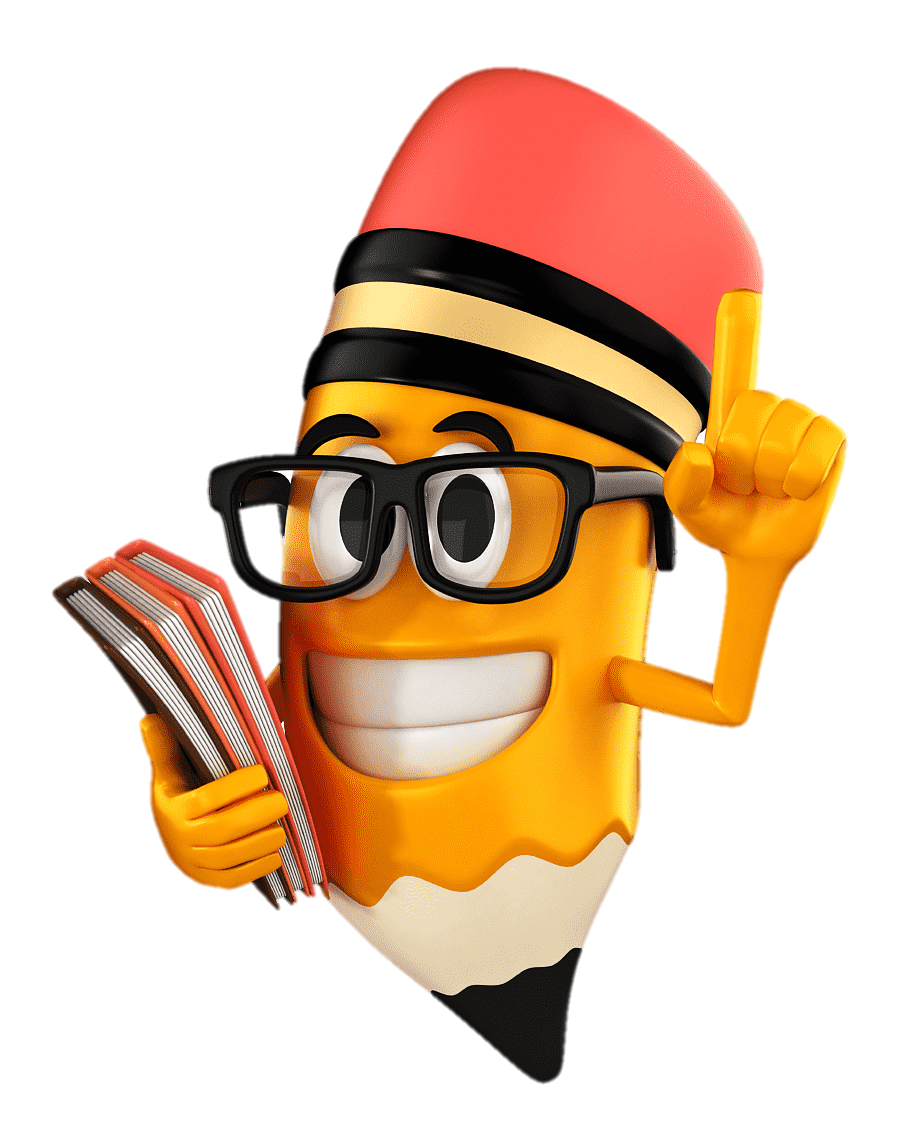 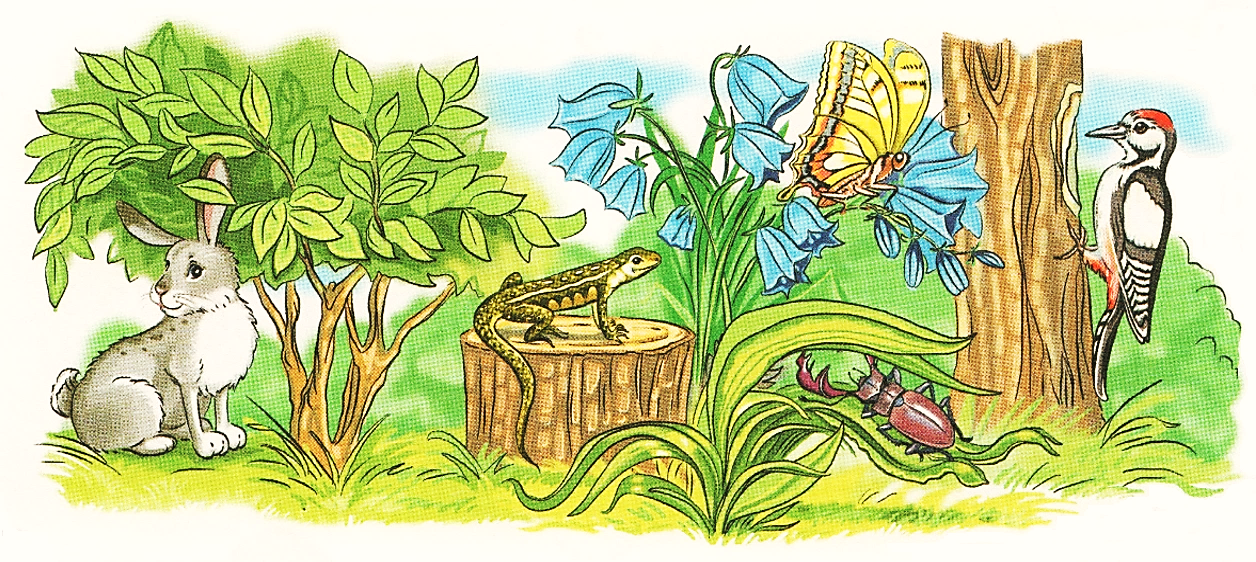 .
Підручник.
Сторінка
15
Чи впізнаєш ти ці букви? Назви їх. Що вони роблять?
Буква Ве побачила на землі вужа.
Буква Ї зустрілася з їжачком.
Буква еР побачила равлика на пеньку.
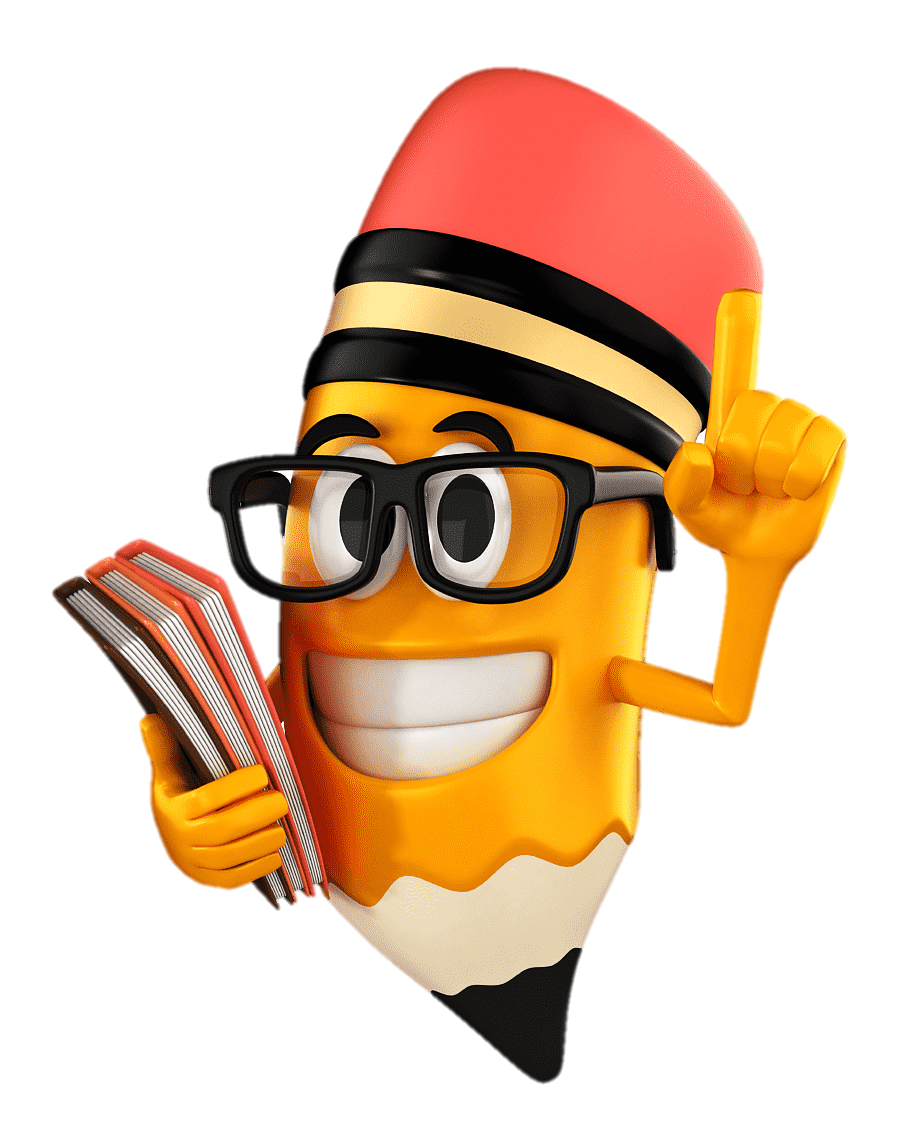 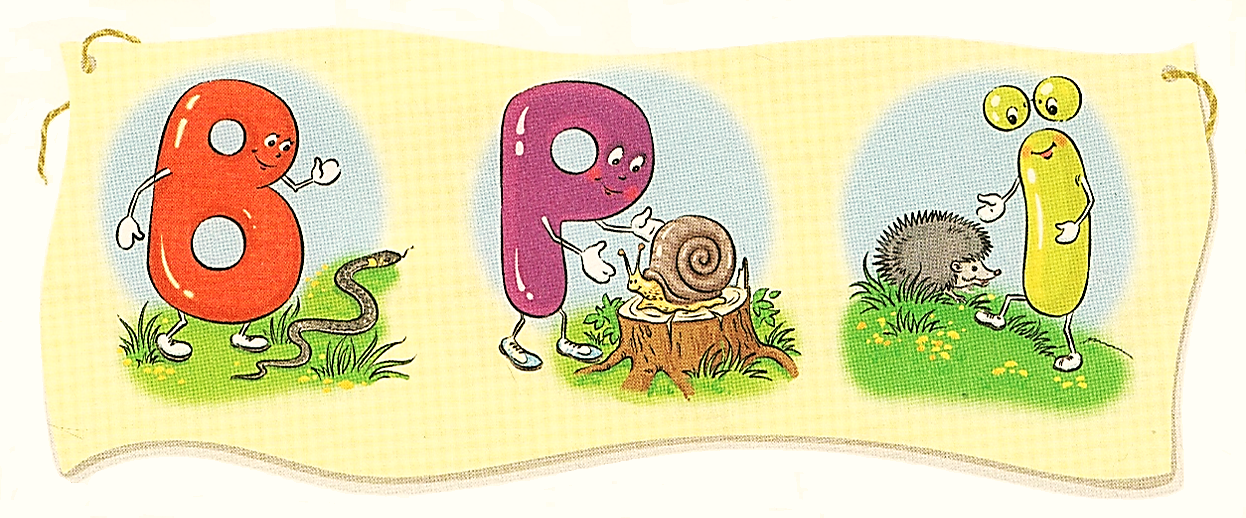 Підручник.
Сторінка
15
Постав питання  хто? або що? який? яка? яке?
Добери інші слова на цю букву.
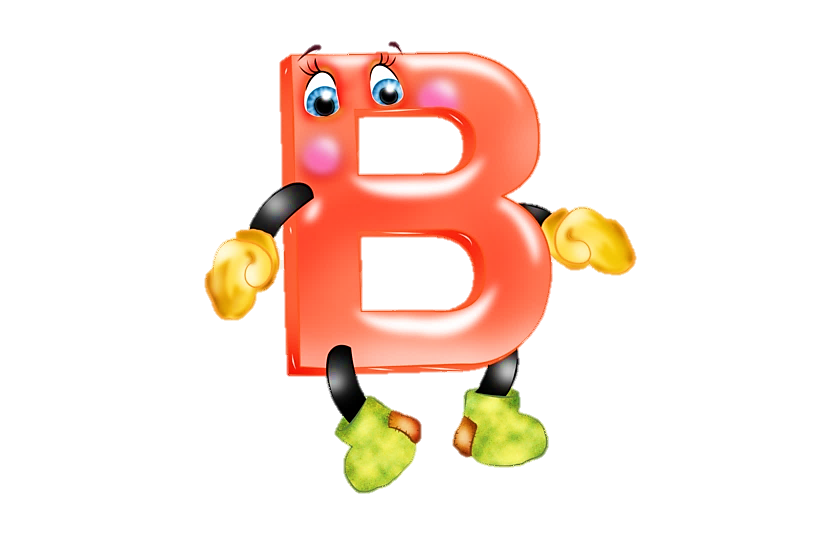 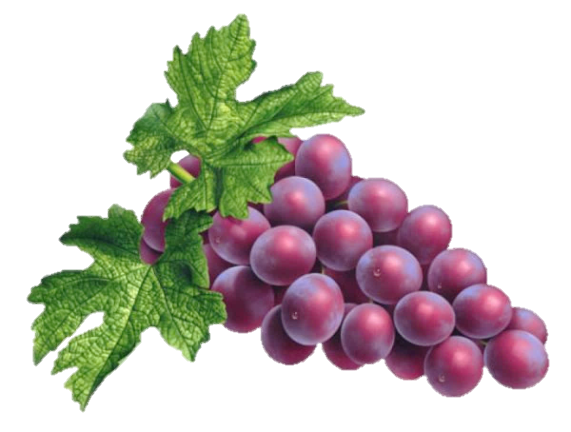 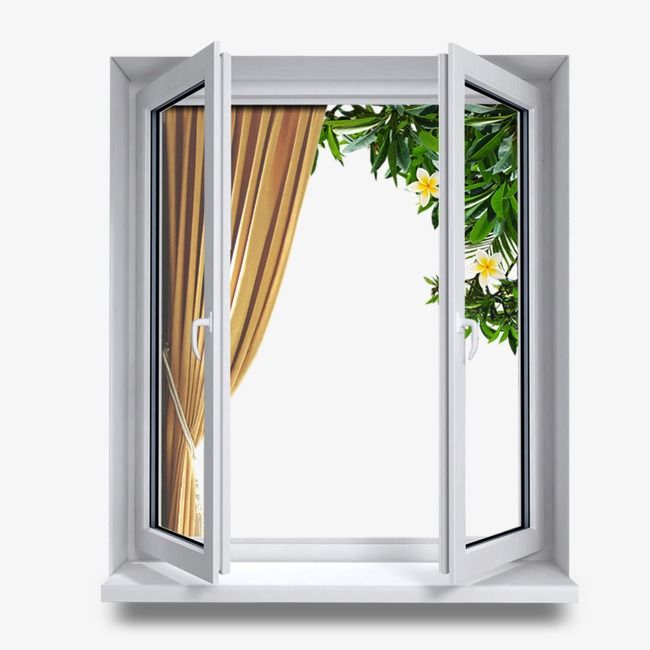 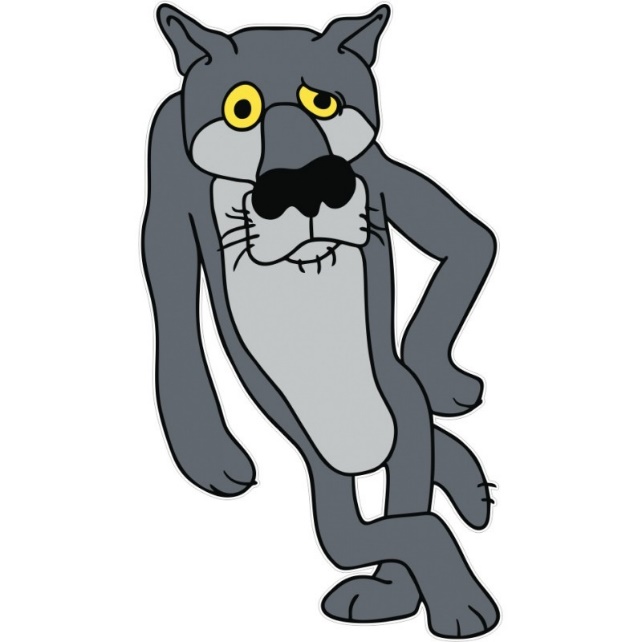 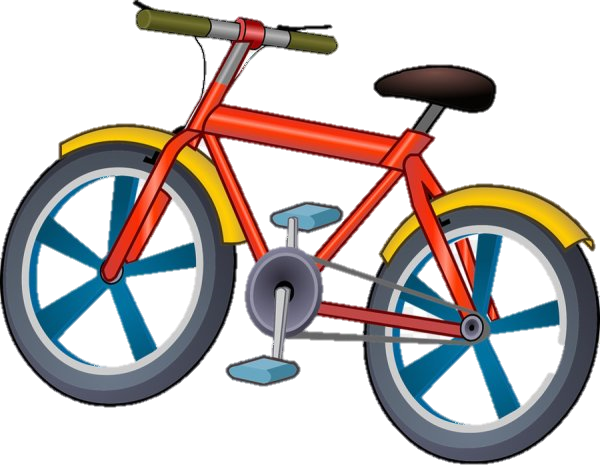 Постав питання  хто? або що? який? яка? яке?
Добери інші слова на цю букву.
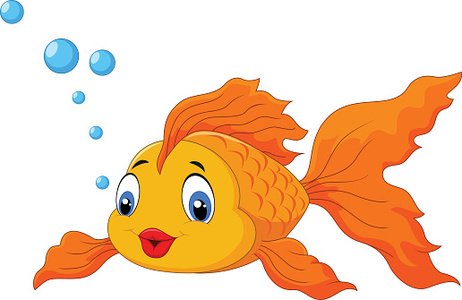 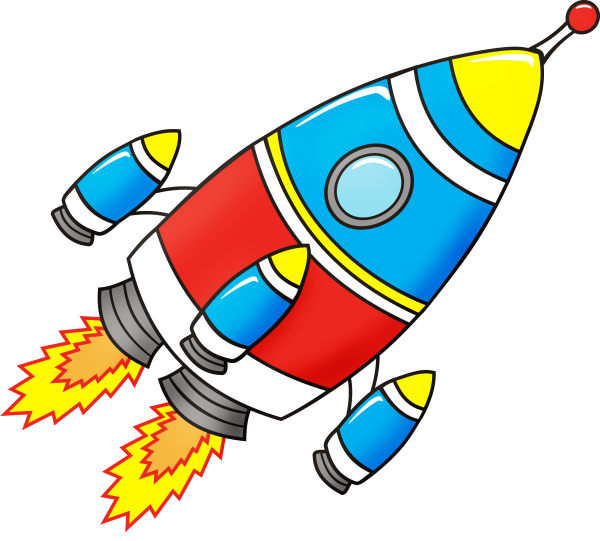 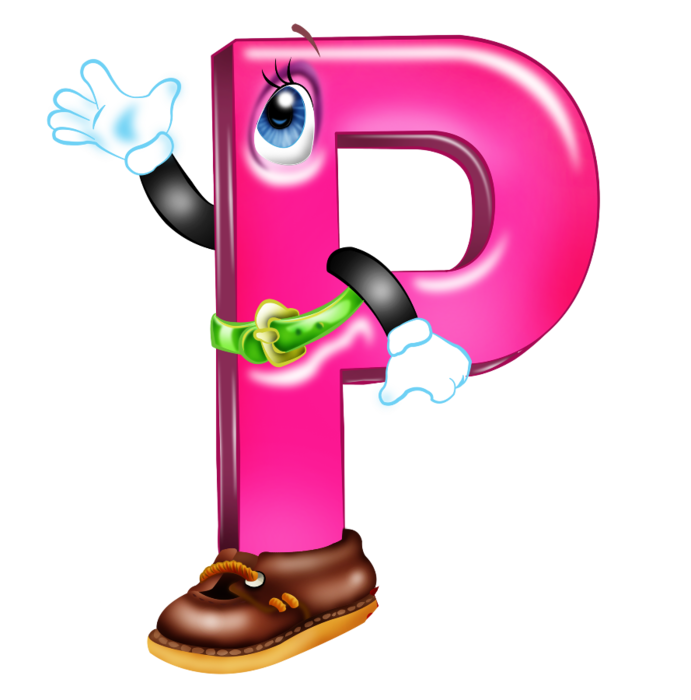 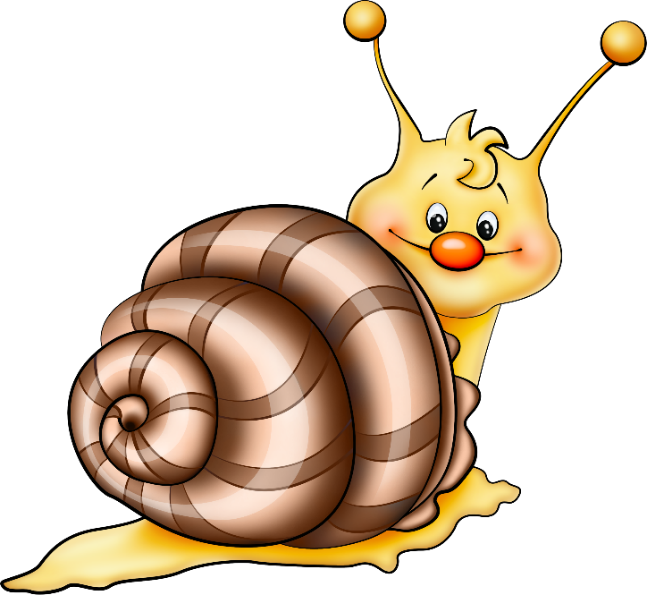 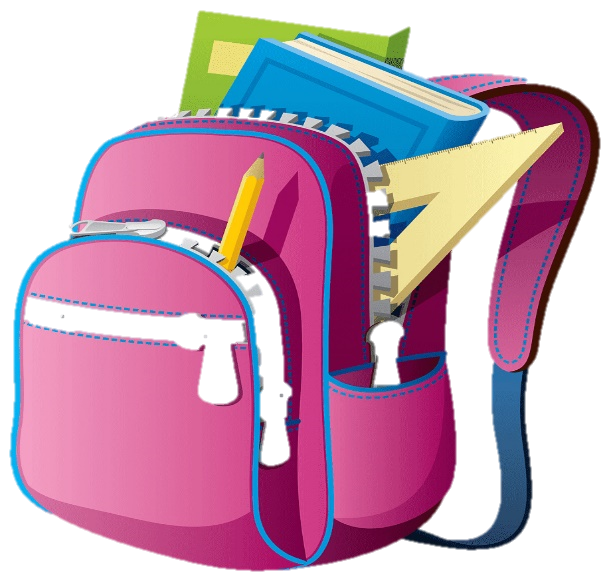 Постав питання  хто? або що? який? яка? яке?
Добери інші слова на цю букву.
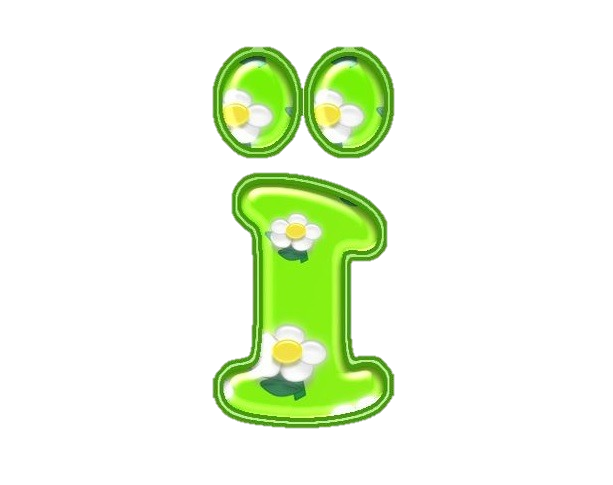 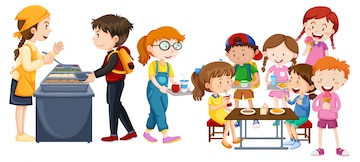 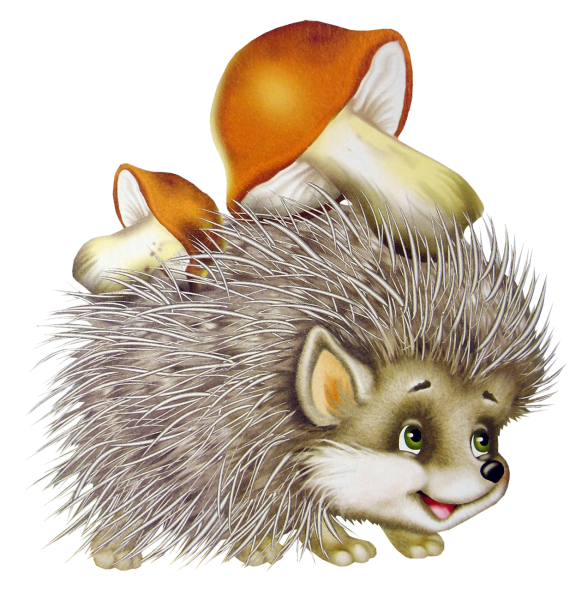 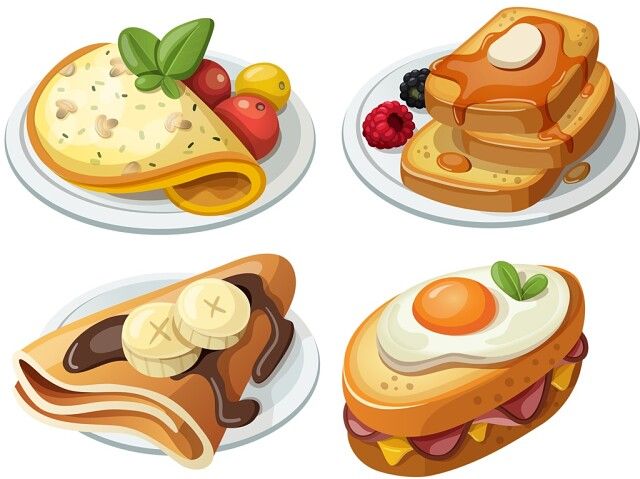 Поясни, що на малюнках незвичне
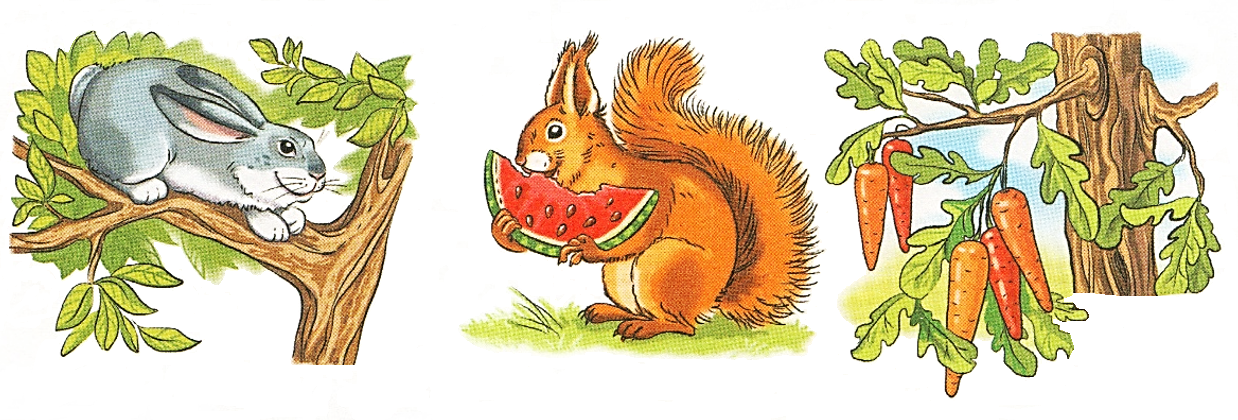 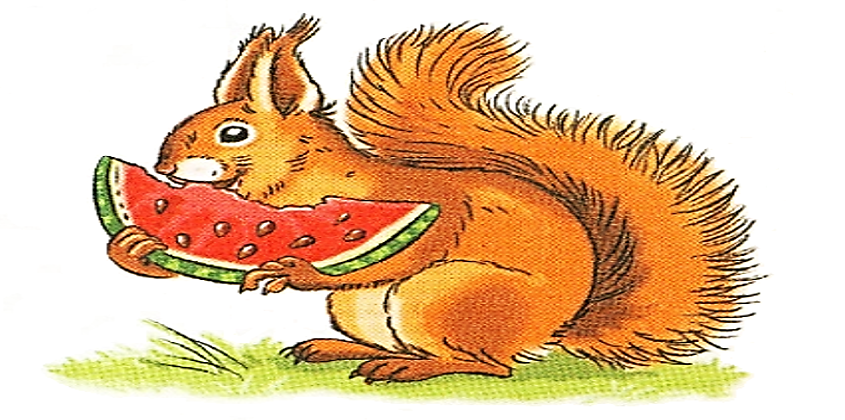 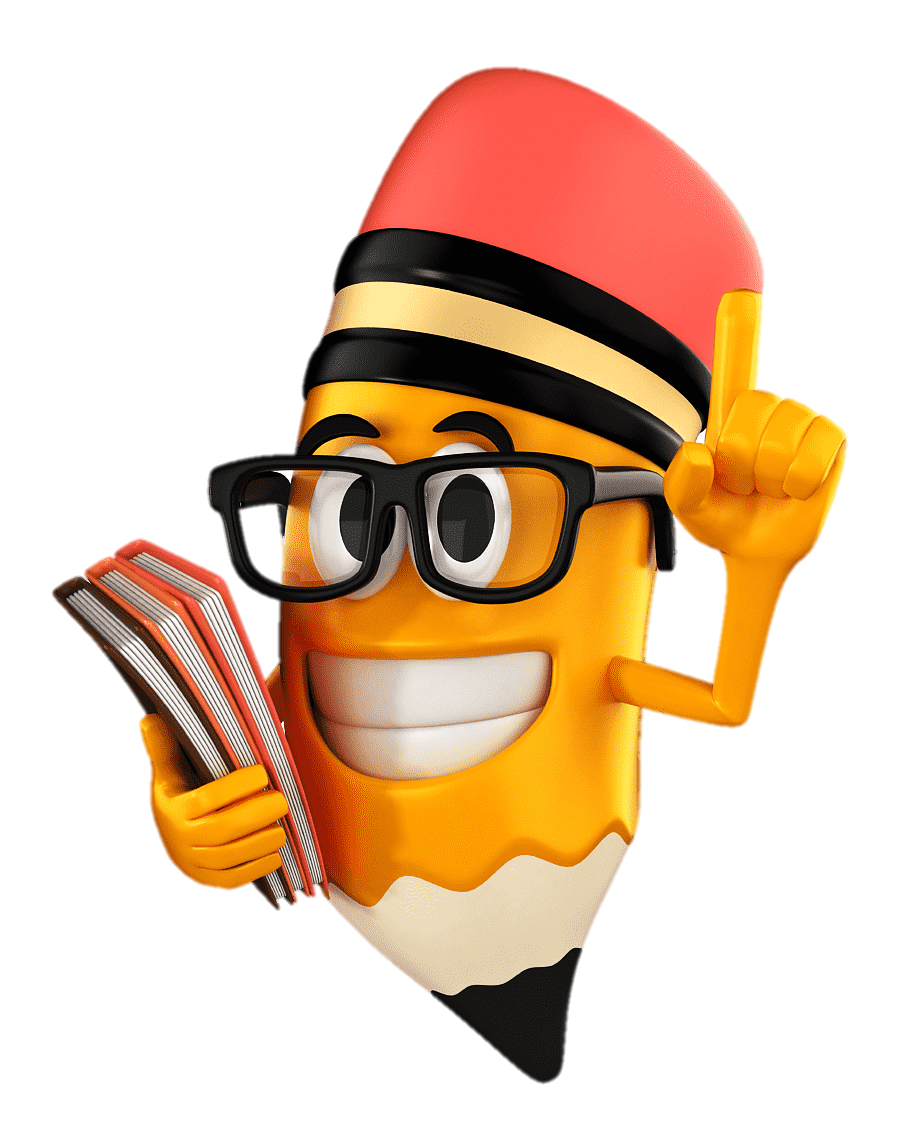 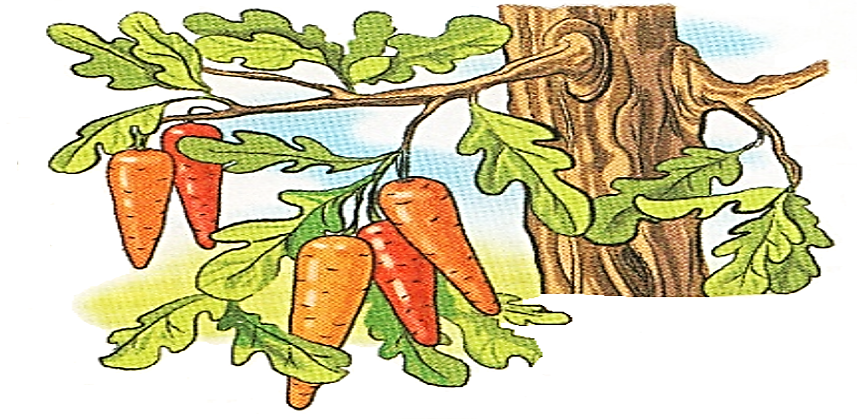 Підручник.
Сторінка
15
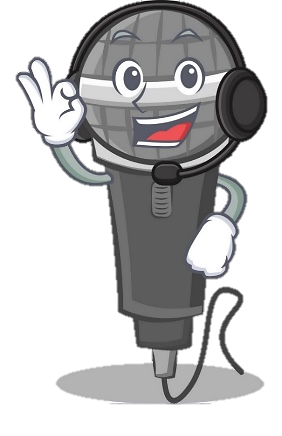 Словникова робота
Вправа «Мікрофон»
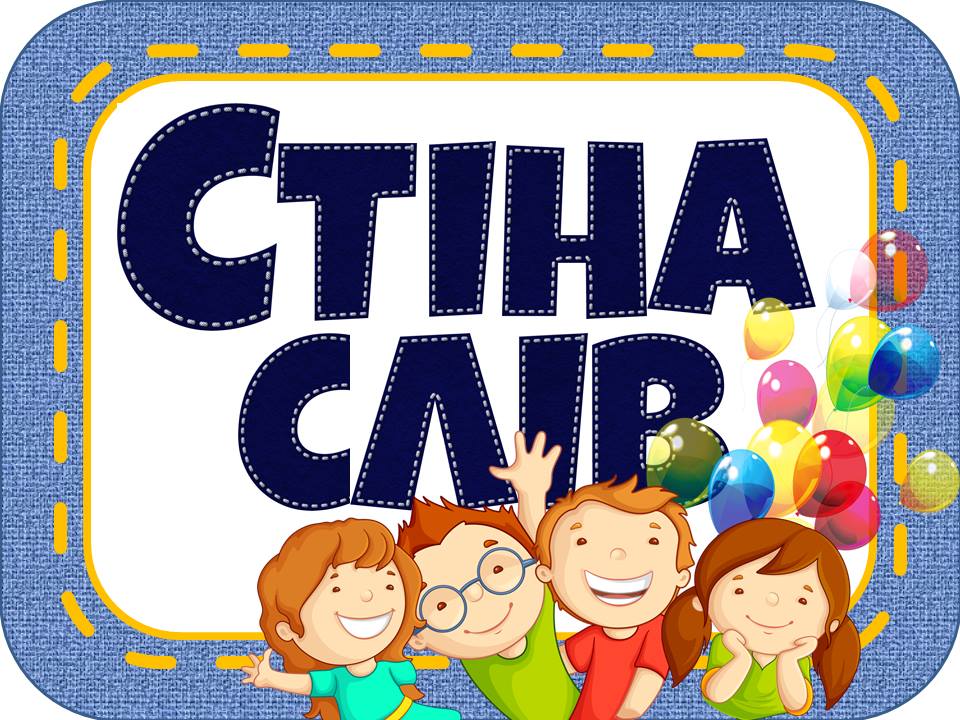 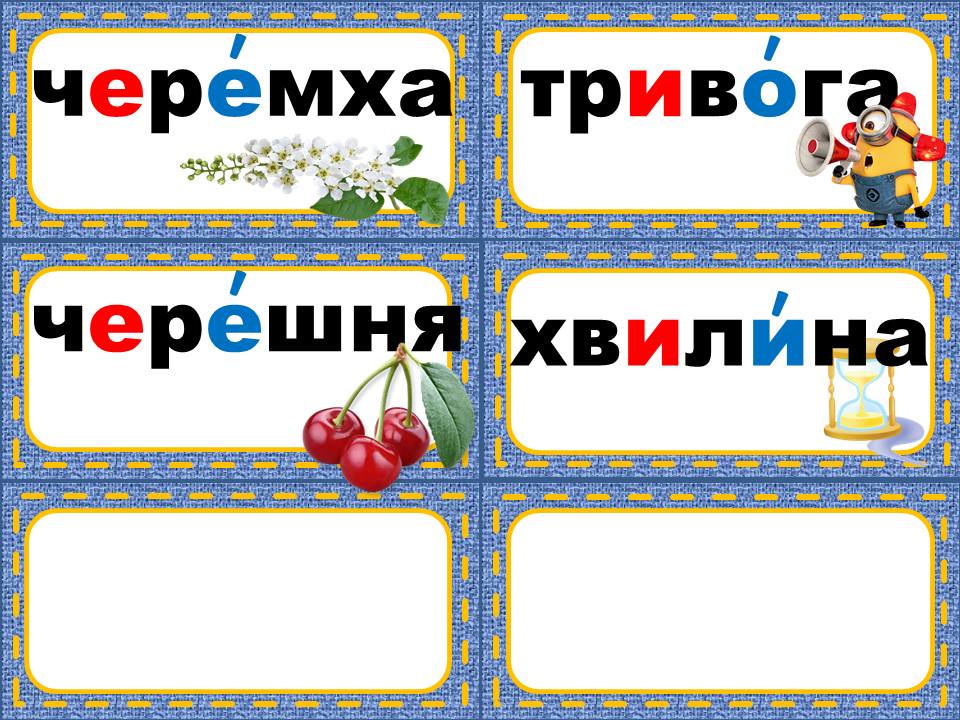 природа
галявина
на, під, у, до
перед, і, за
службові слова
Що нового сьогодні ми дізнались на уроці?
Чого ви навчились на уроці?
Рефлексія. Вправа «Пори року»
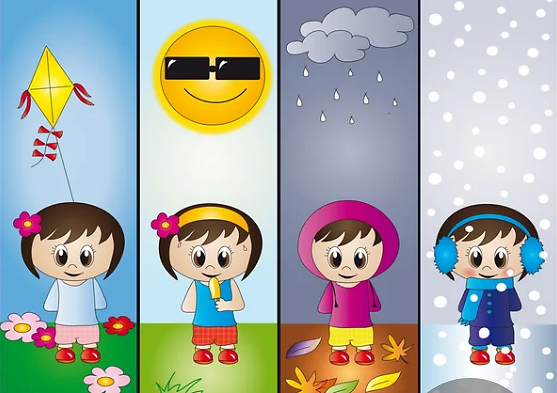 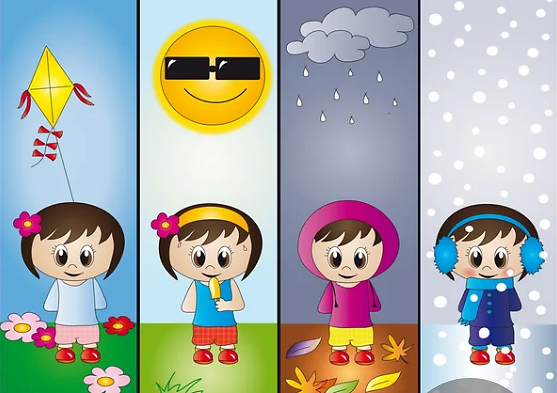 Осінь
Зима
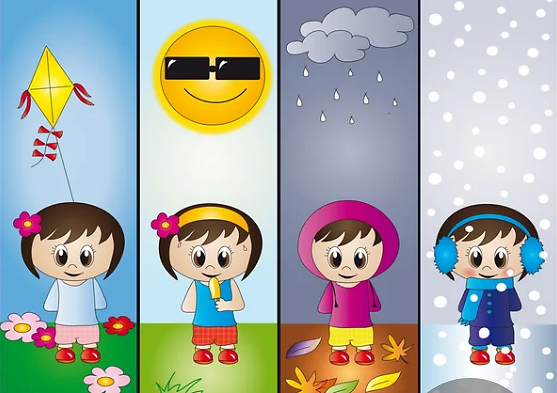 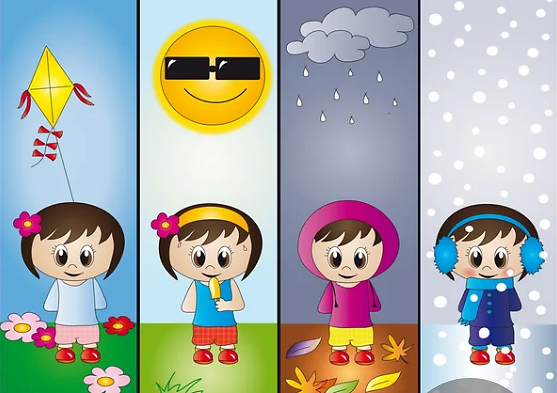 Літо
Весна
НІ
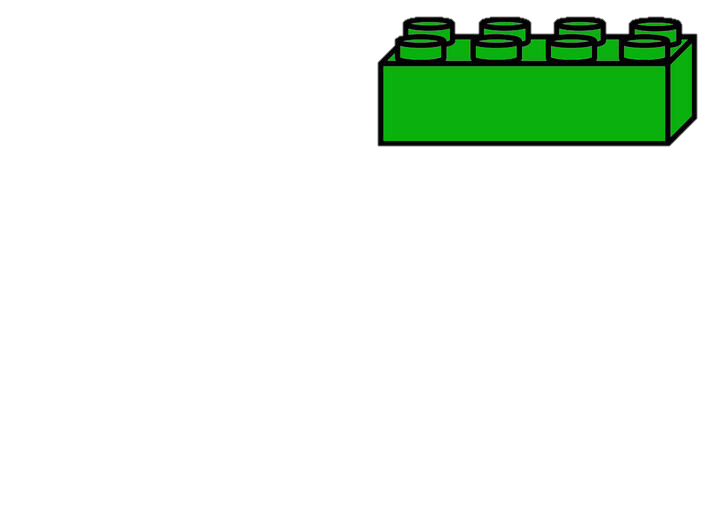 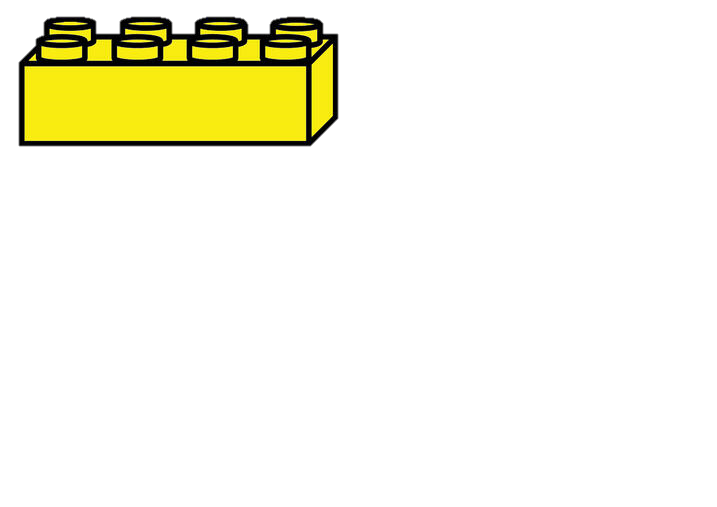 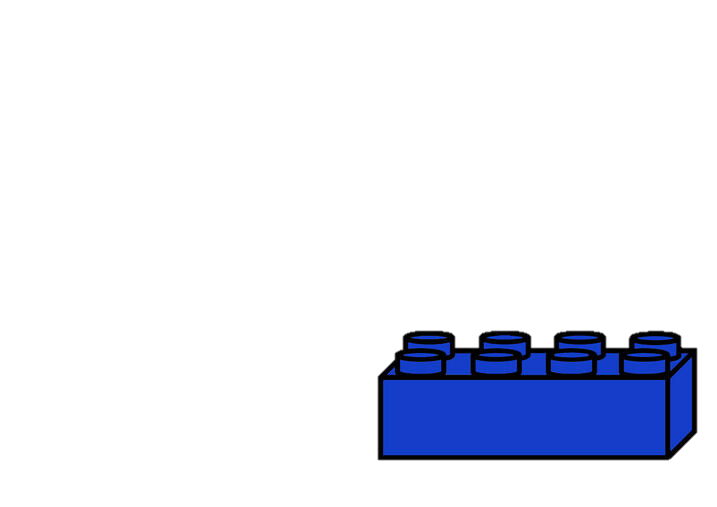 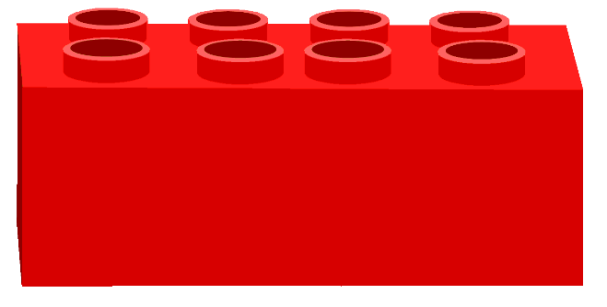 Мені потрібна допомога!
Мені під силу всі завдання!
Все було легко та просто!
Було складно!
НІ